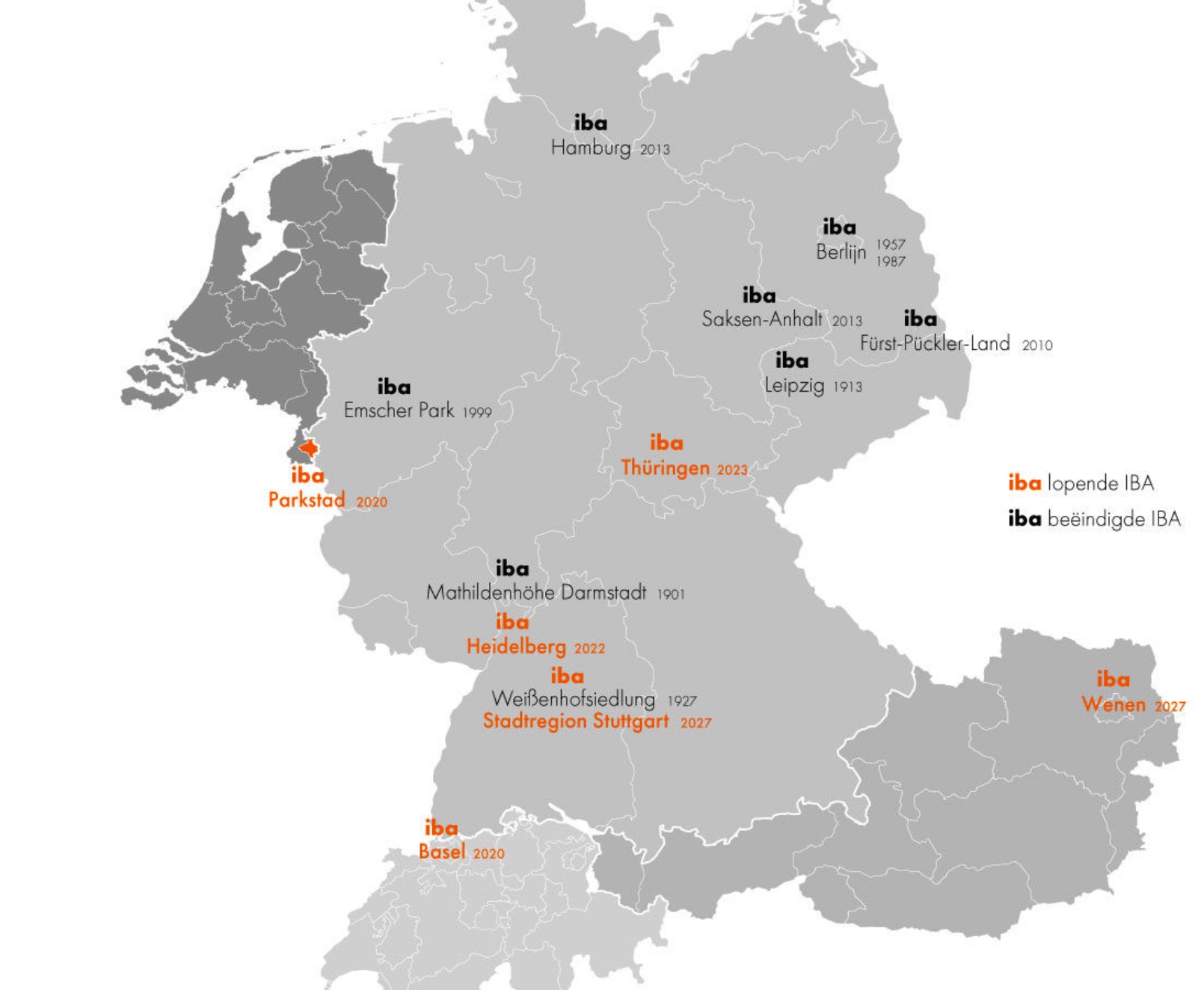 Internationale Bauausstellungen 
als Zukunftslabor 
für die Entwicklung einer Region
Übersichtsplan: www.iba-parkstad.nl
Weltausstellung Chicago 1893
Interbau Berlin 1957

Stadt von morgen
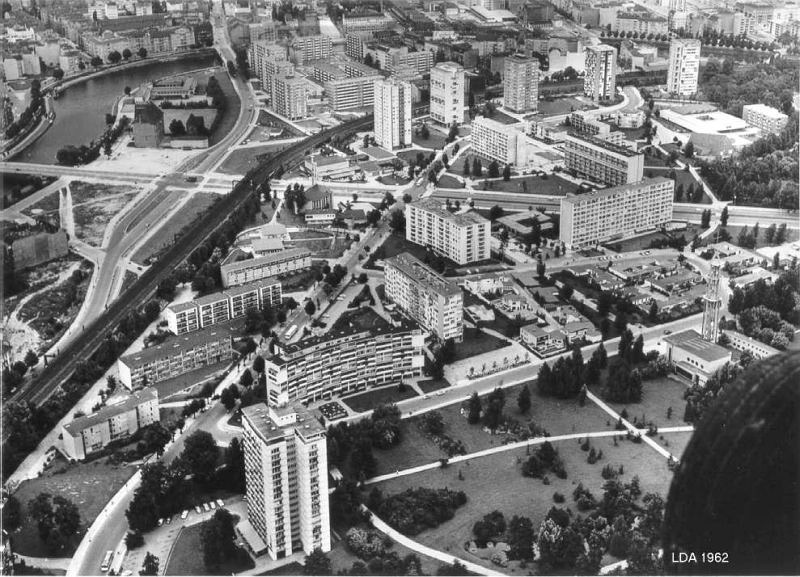 Luftbild Berlin-Hansaviertel 1962
Bauausstellung Berlin, Interbau 1957
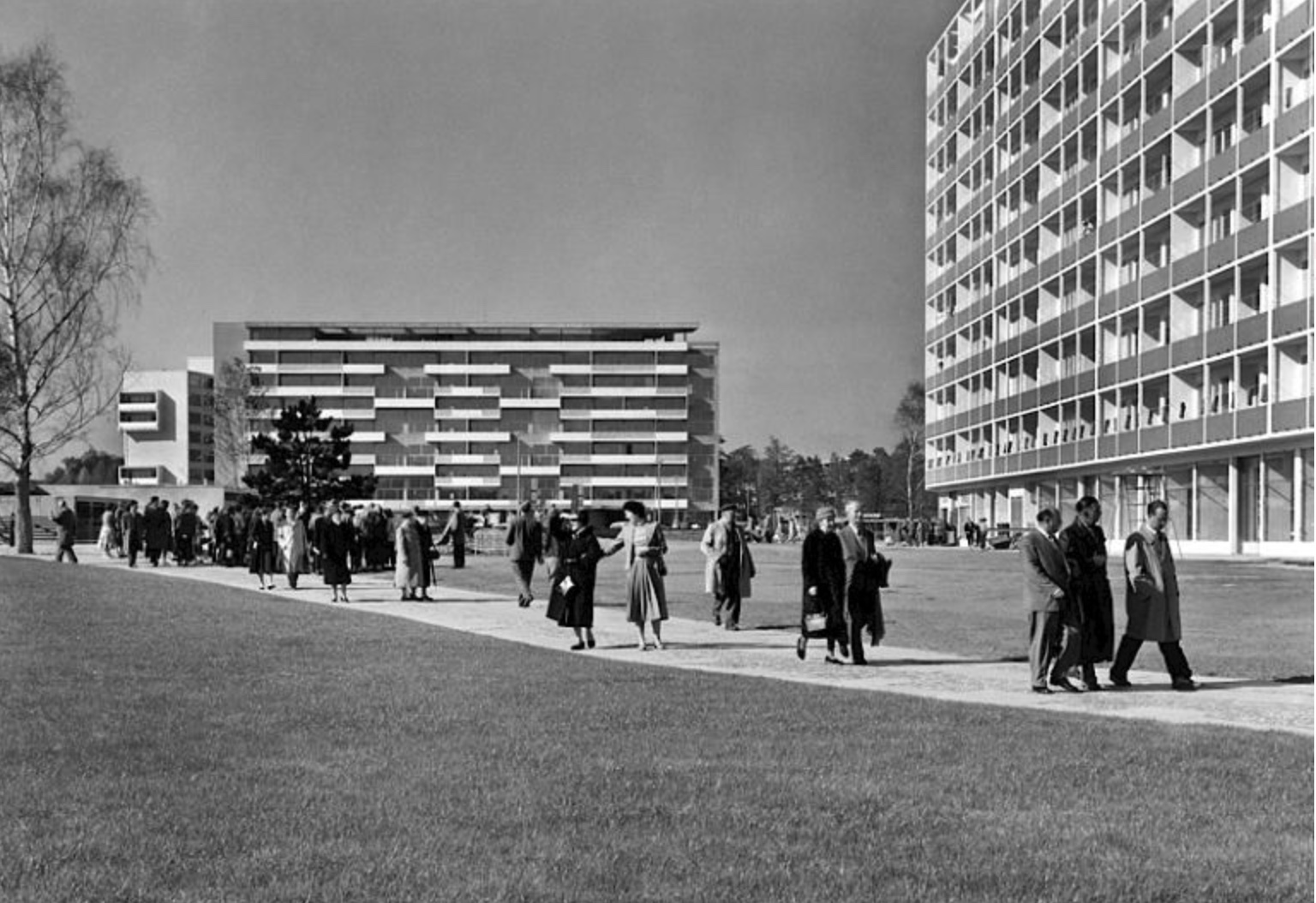 Ausstellungsgelände 1957
Bauausstellung Berlin, Interbau 1957
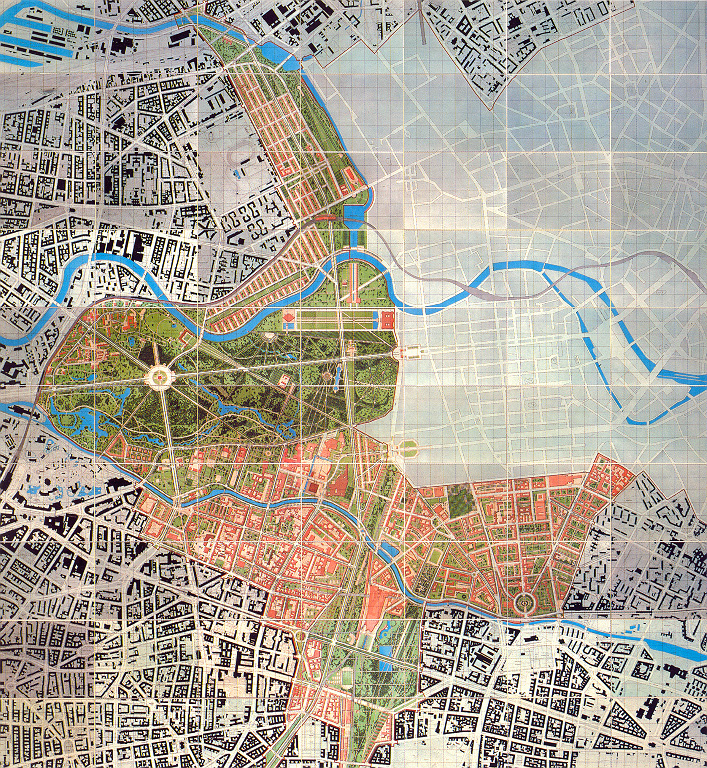 Internationale Bauausstellung 
Berlin 1987

Kritische 
Rekonstruktion
IBA Berlin 1987 Projektgebiet
IBA Berlin 1987 Planungsgebiet
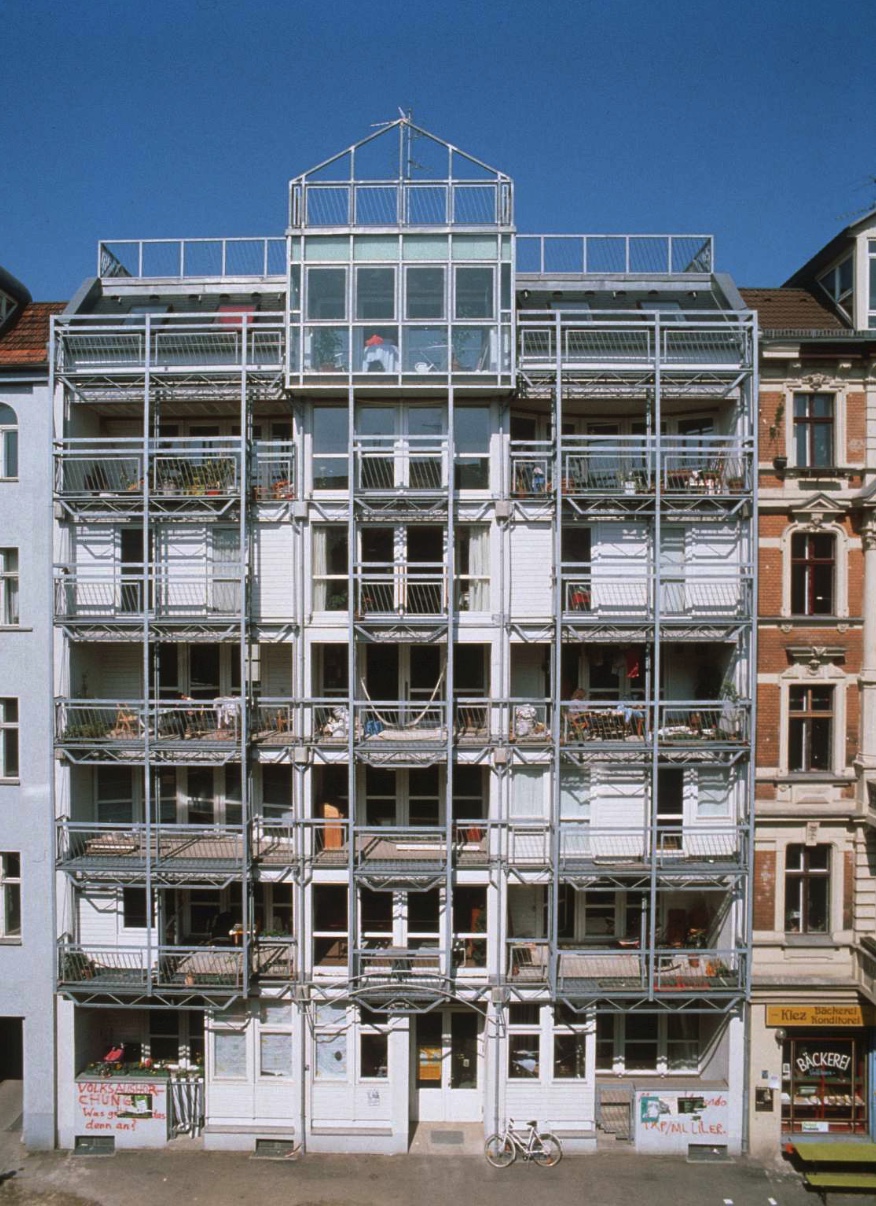 Bürgerbeteiligung
IBA Berlin 1987,
Wohnregal, Peter Stürzebecher
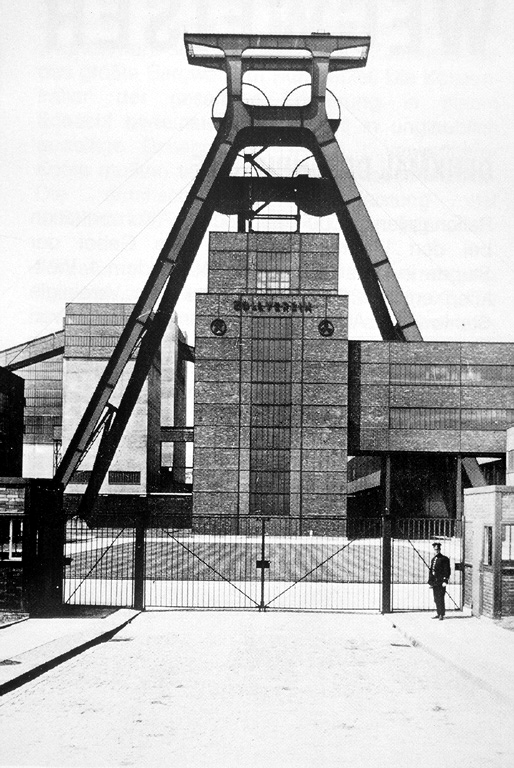 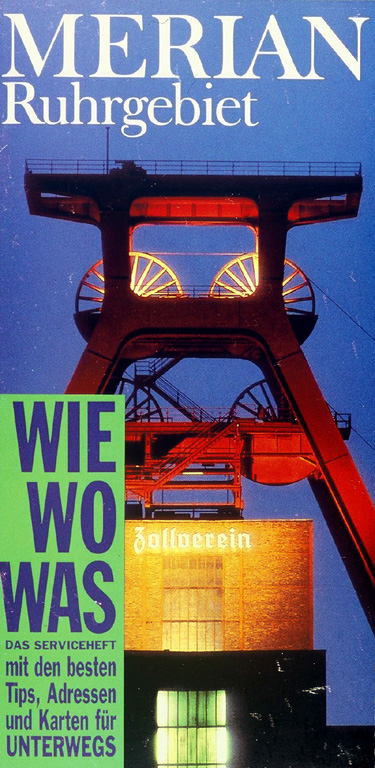 IBA Emscher Park
1989-99

Wandel ohne Wachstum
IBA in der Region
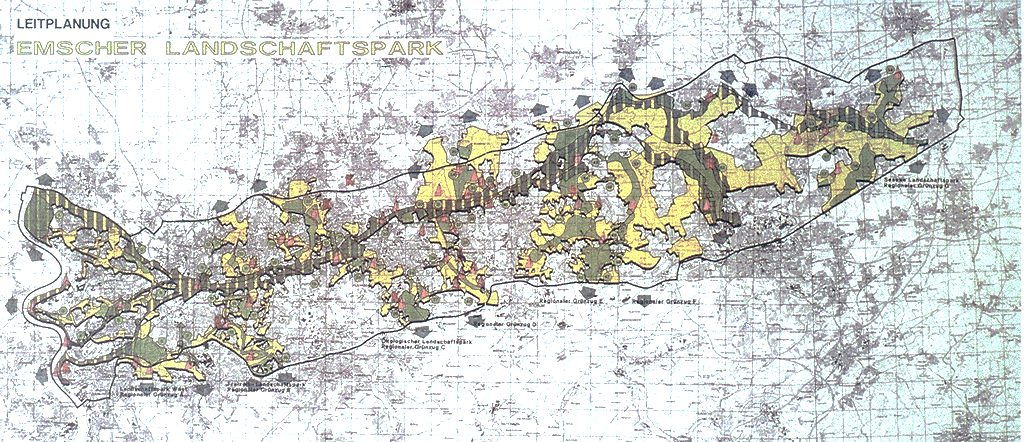 Emscher Landschaftspark 1989-99
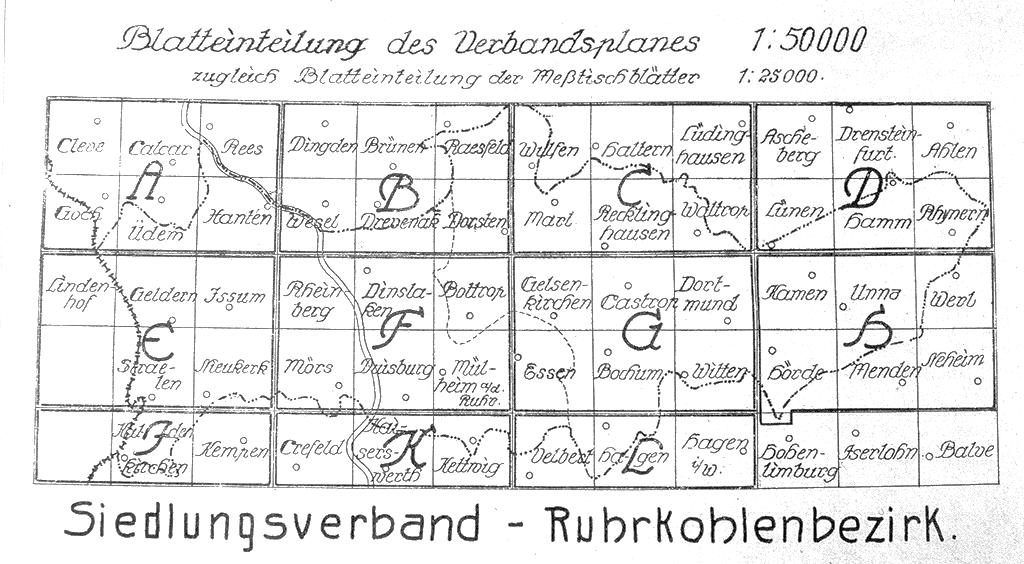 Siedlungsverband 1926
Regionaler Grünzug
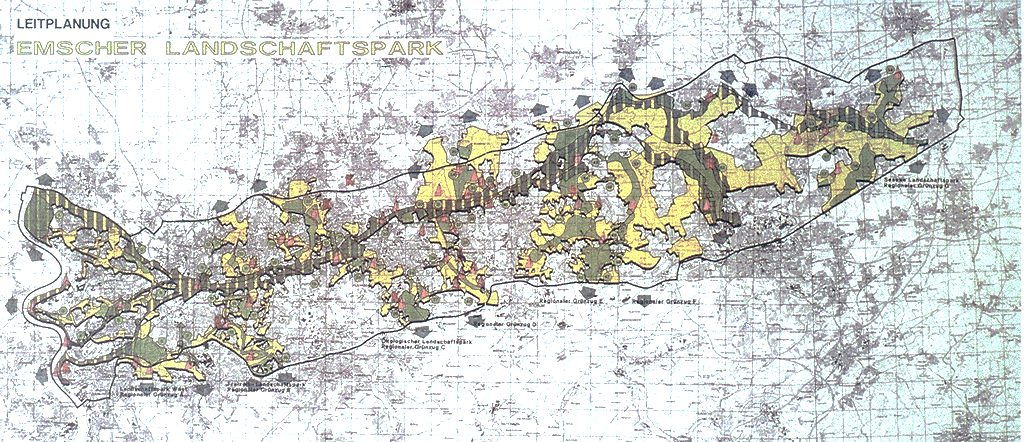 Emscher Landschaftspark 1989-99
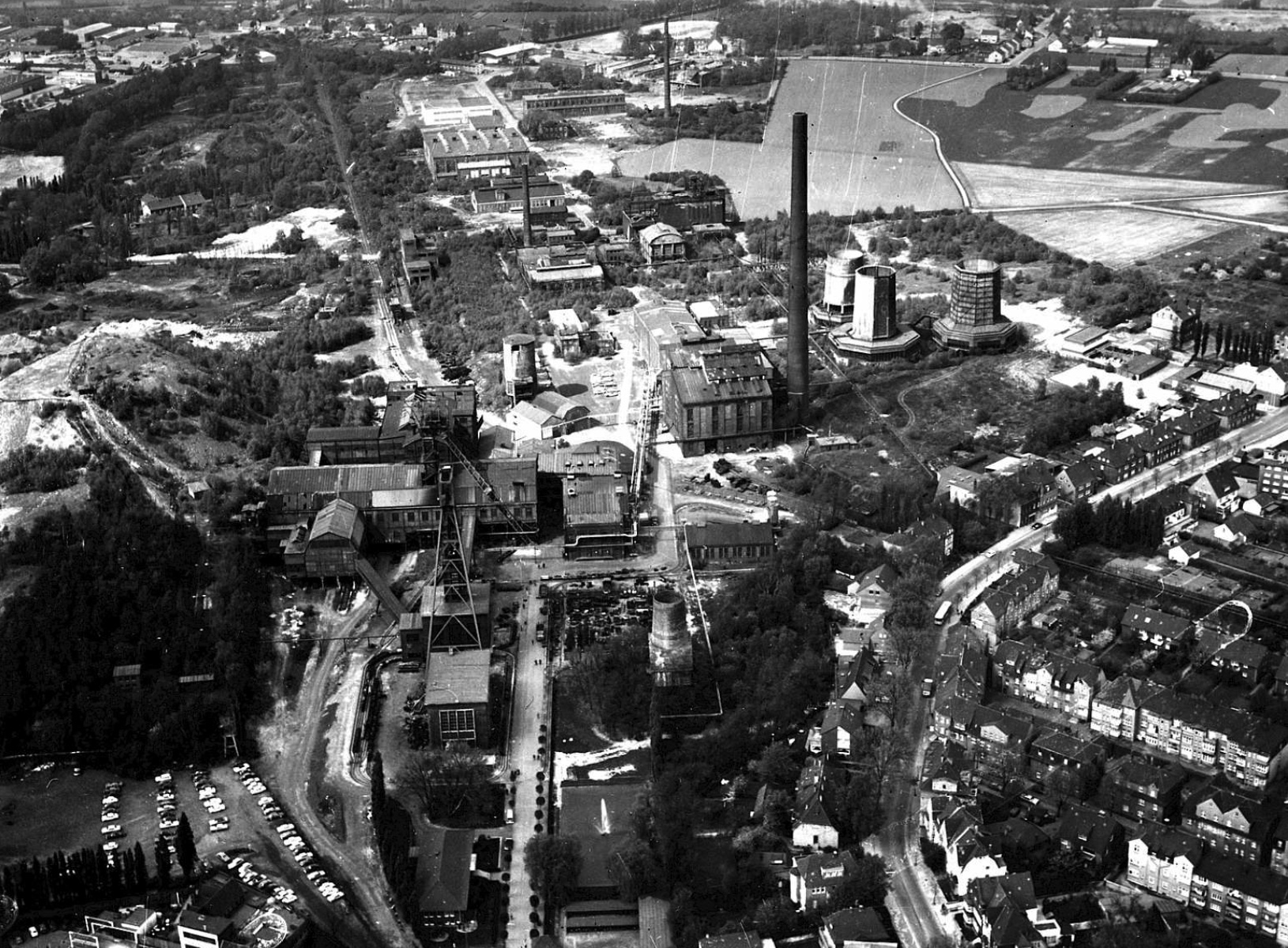 Zeche Mont-Cenis Herne
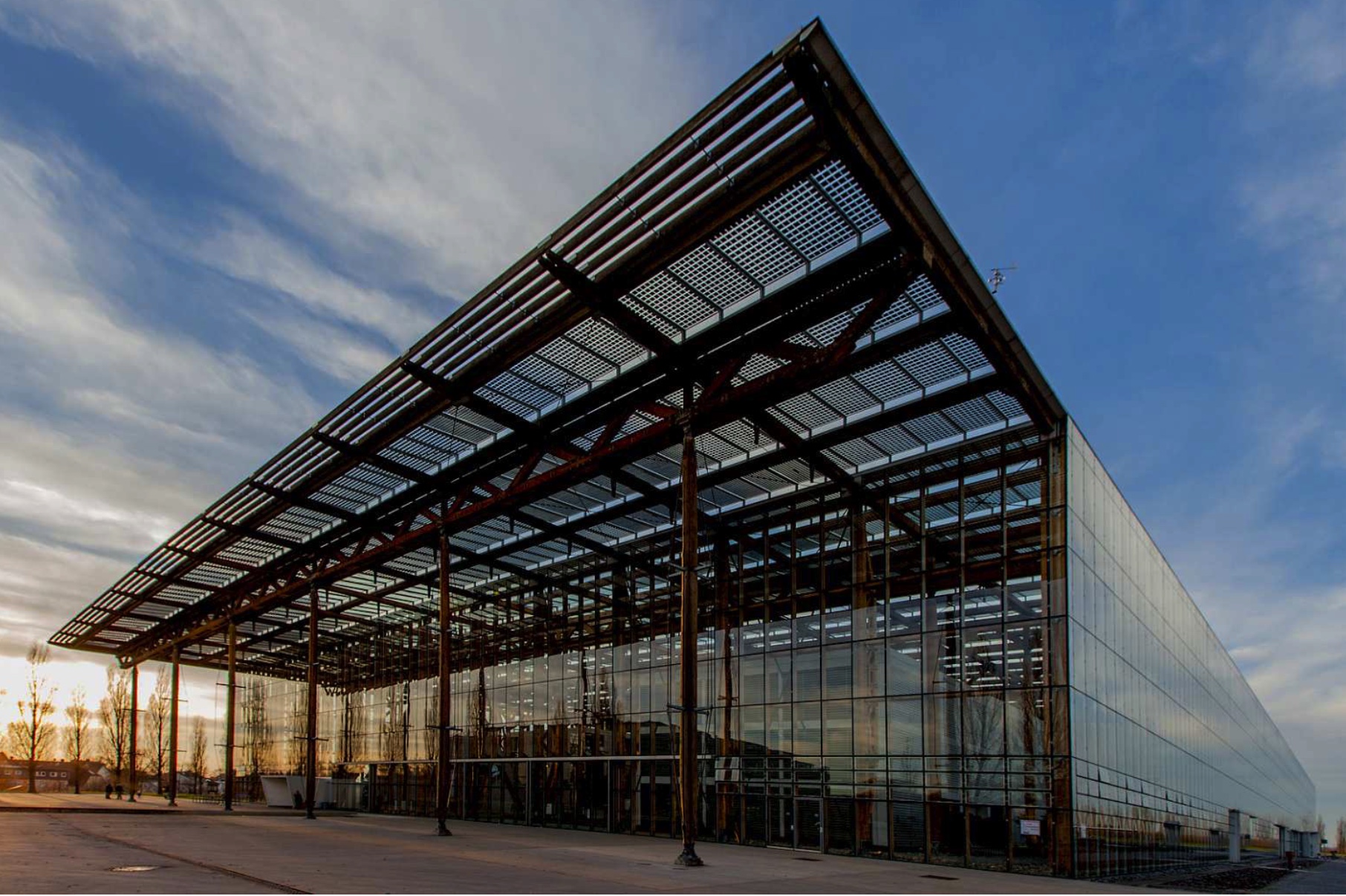 Stadtteilzentrum und Fortbildungsakademie Herne, Jourda et Perraudin, 1999
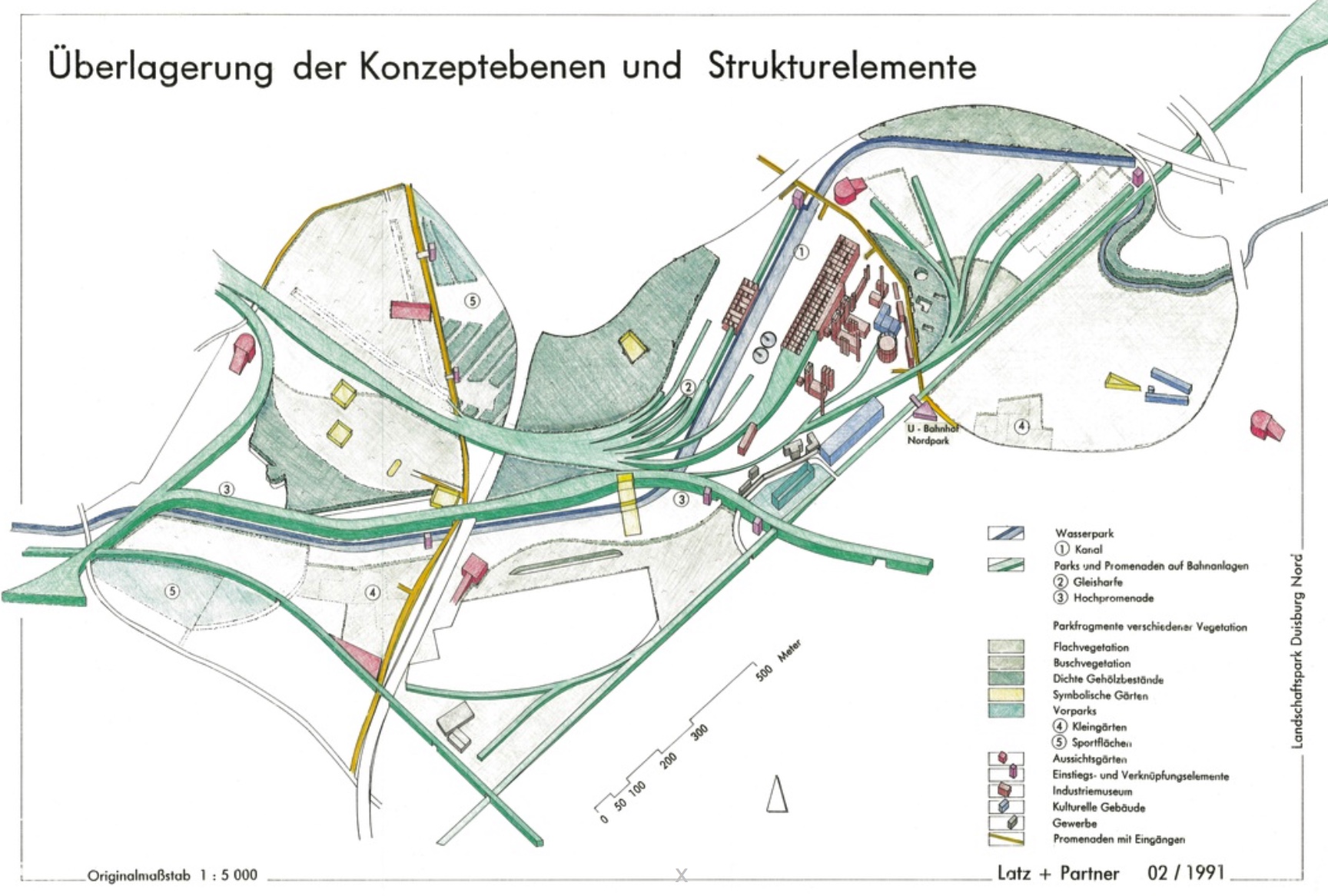 Peter Latz, Landschaftspark Duisburg-Meiderich
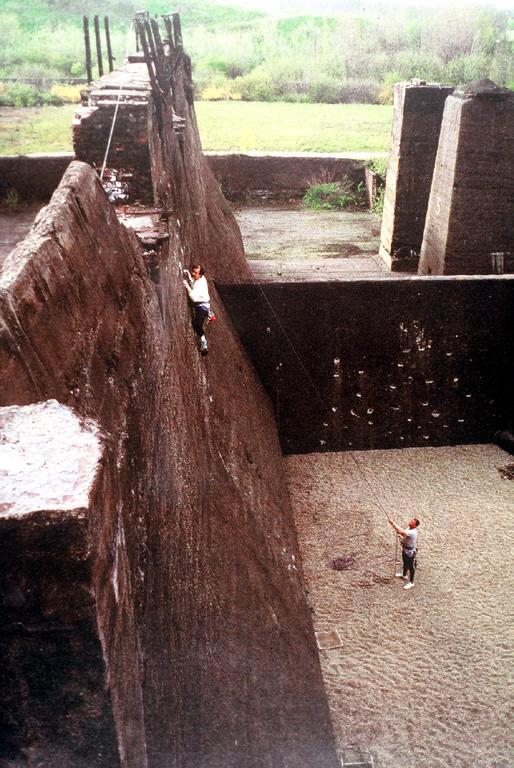 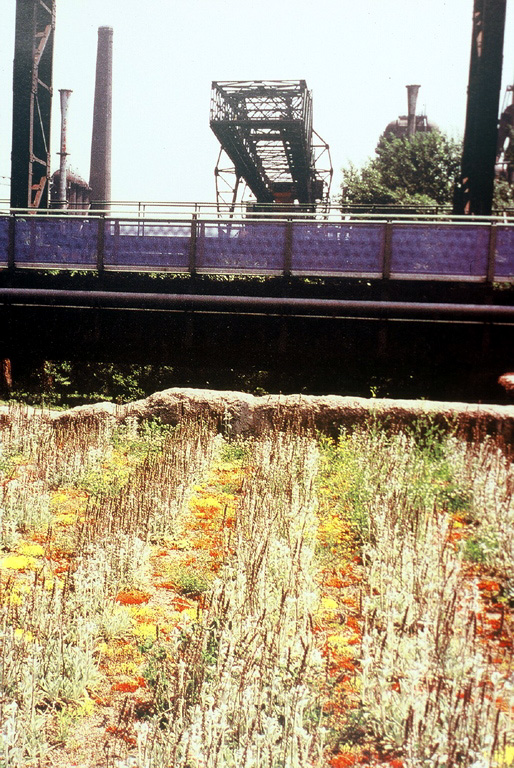 Peter Latz, Landschaftspark Duisburg-Meiderich
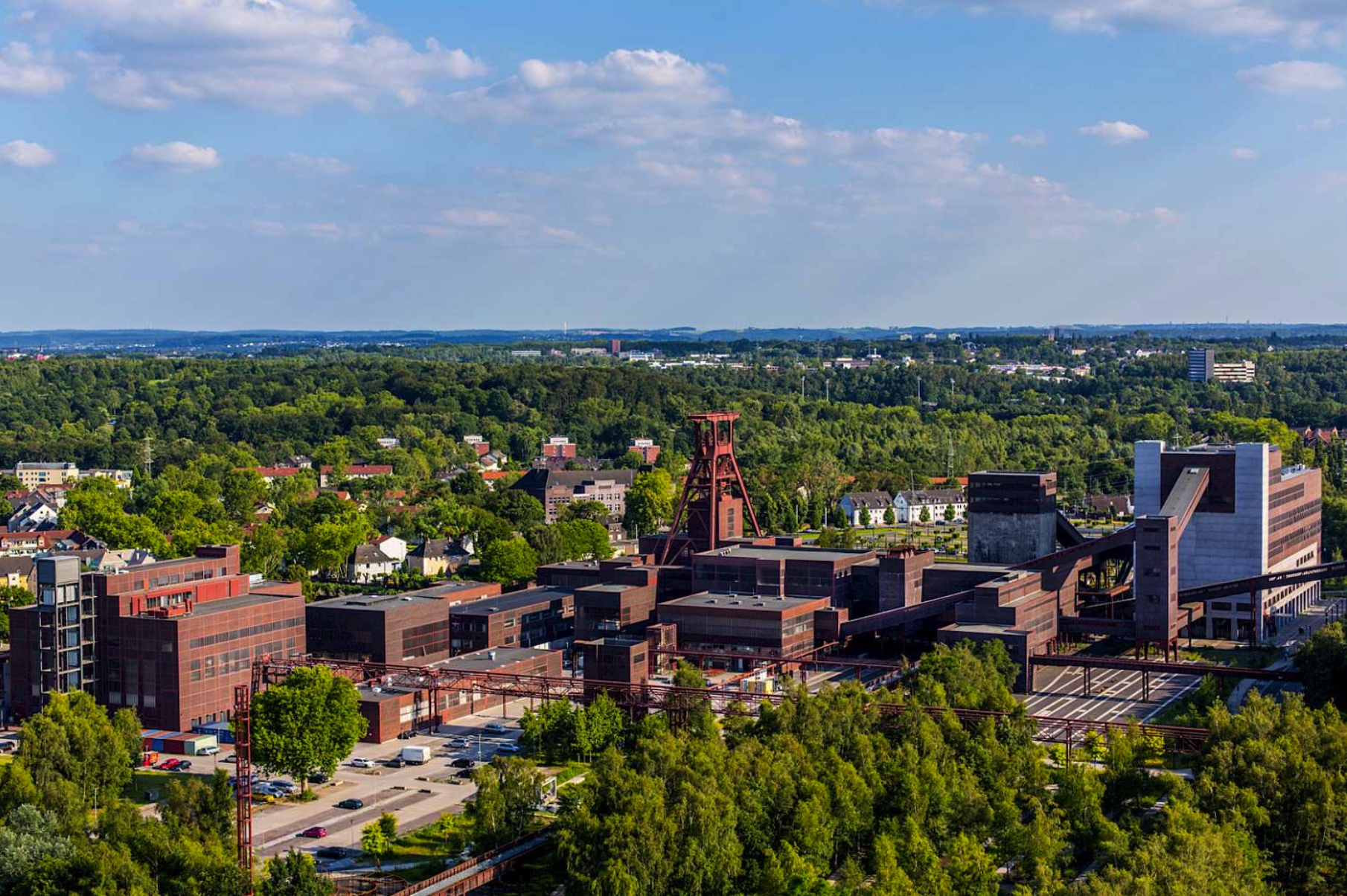 UNESCO Weltkulturerbe Zeche Zollverein
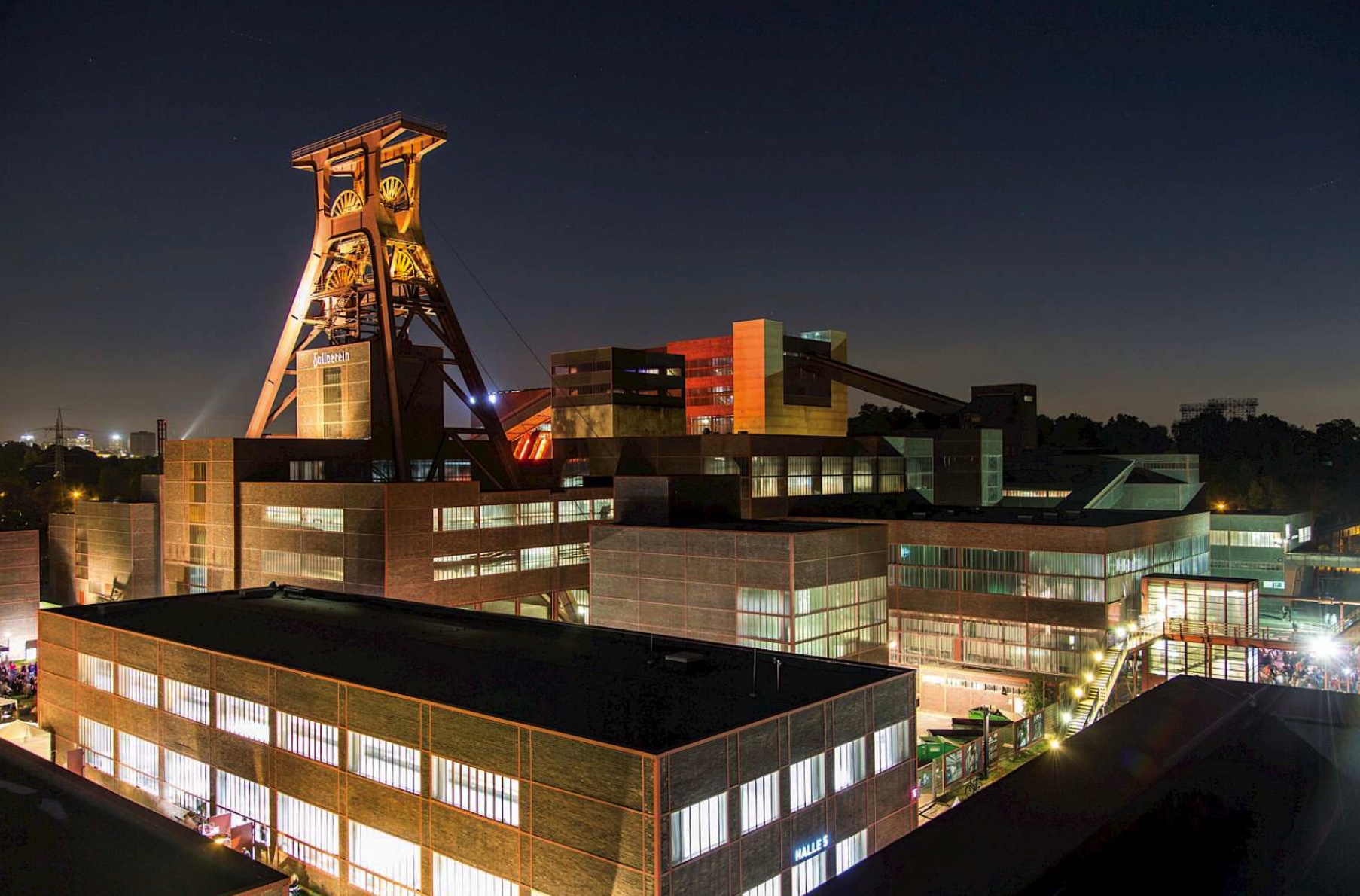 UNESCO Weltkulturerbe Zeche Zollverein
IBA SEE 2010
Fürst Pückler Land

Bewegtes Land
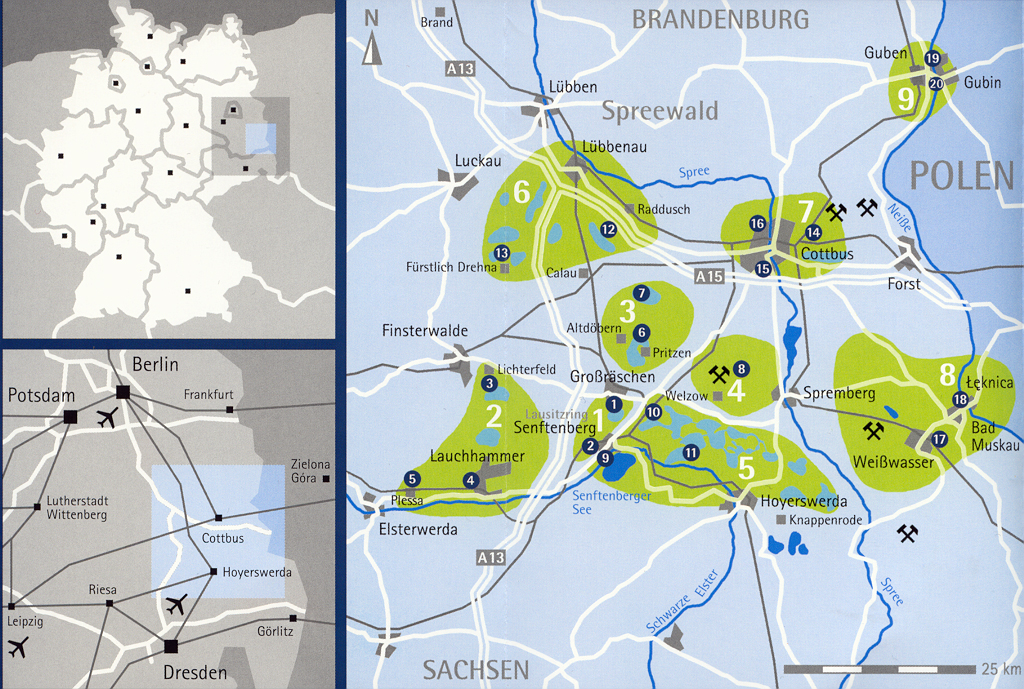 Klemskerke, Driftweg
Jean Massart 1908, Georges Charlier 1980, Jan Kempenaers 2004
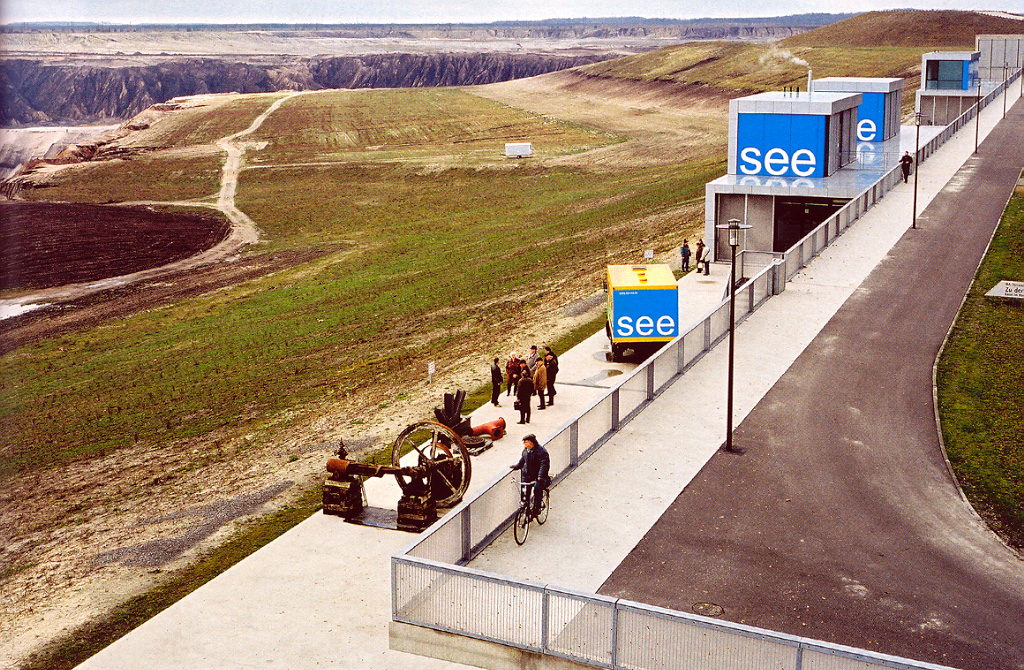 IBA Terrassen Großräschen, Ferdinand Heide
Klemskerke, Driftweg
Jean Massart 1908, Georges Charlier 1980, Jan Kempenaers 2004
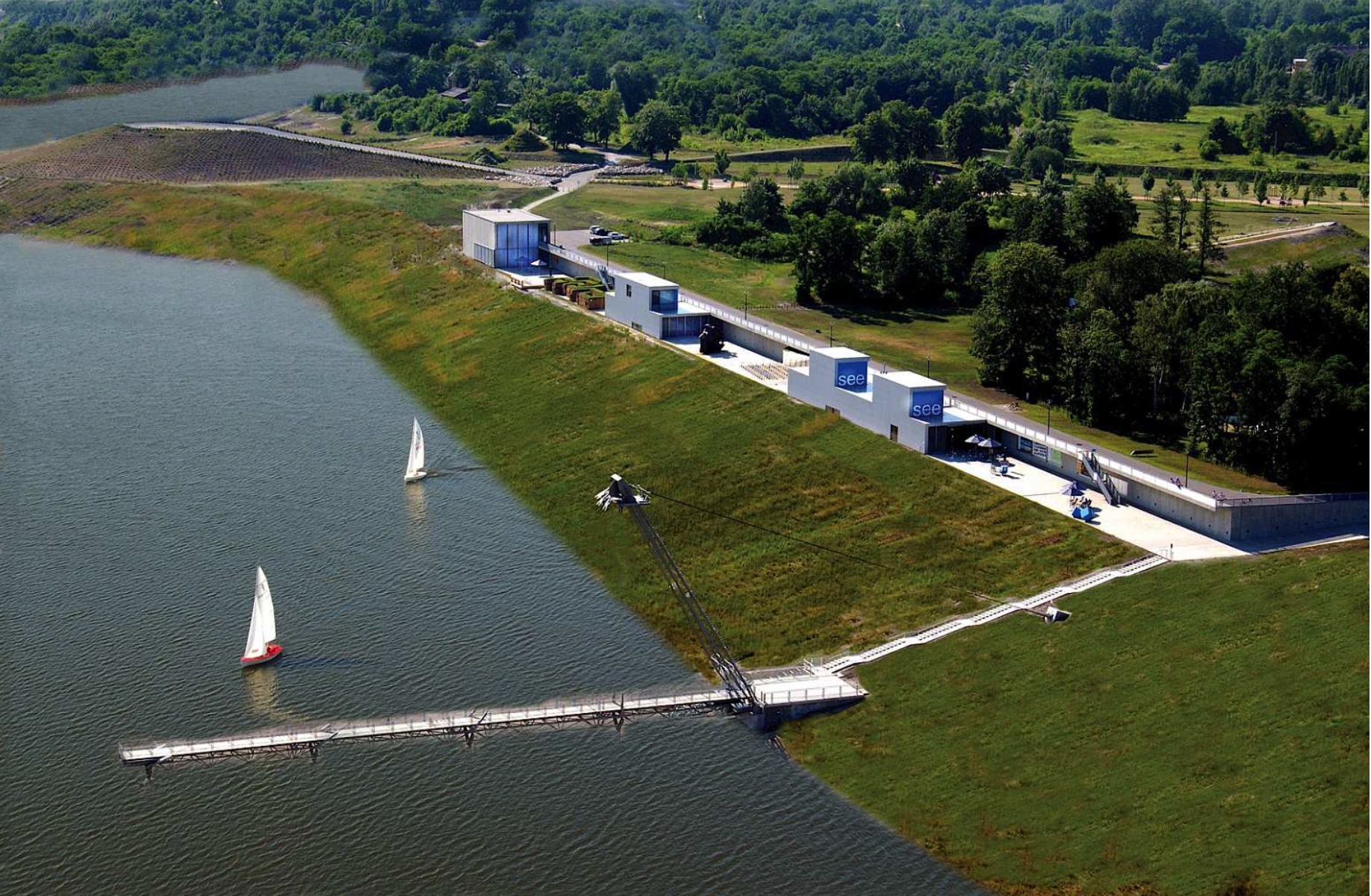 Visualisierung Zukunft IBA Terrassen
Klemskerke, Driftweg
Jean Massart 1908, Georges Charlier 1980, Jan Kempenaers 2004
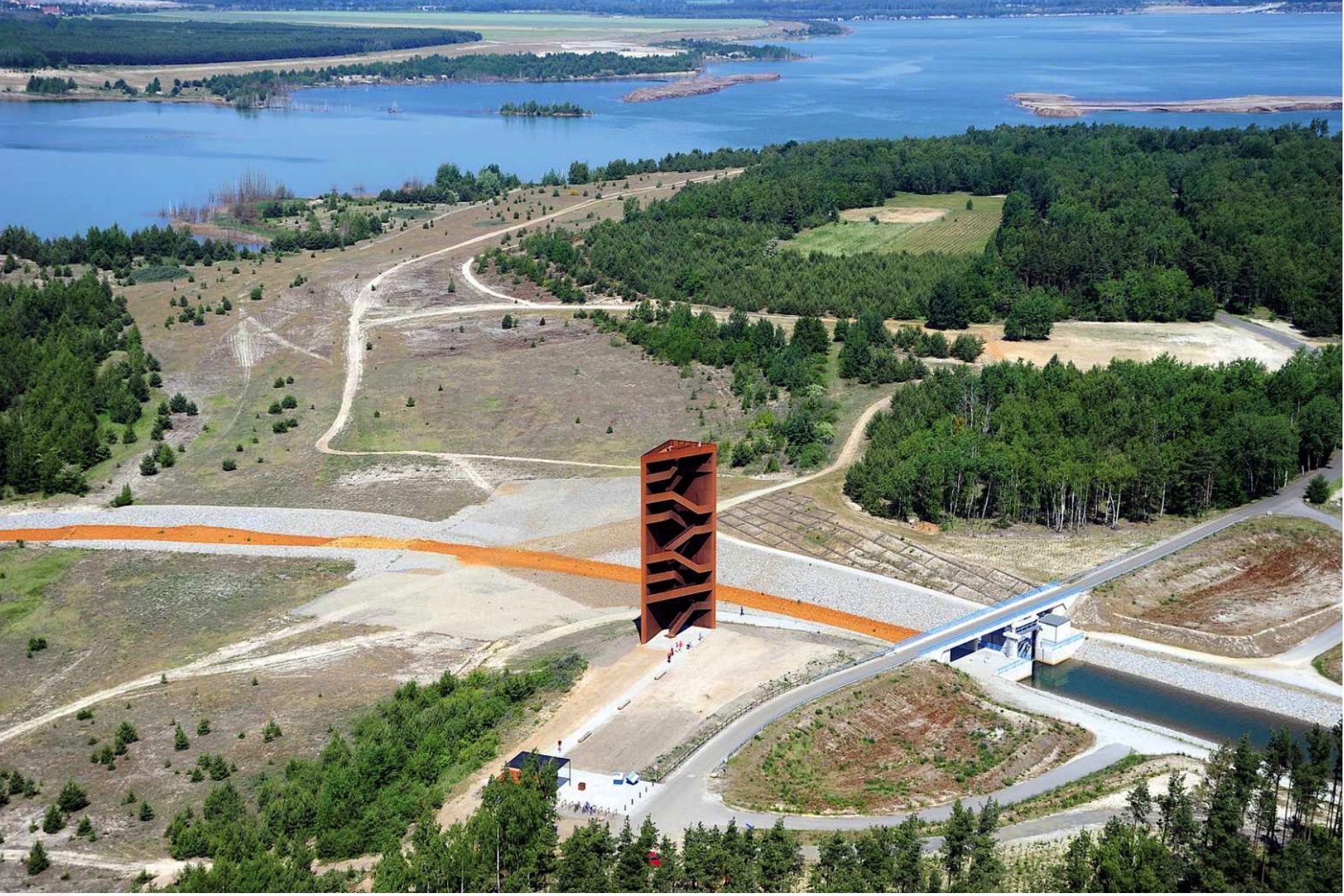 IBA Landmarke, Stefan Giers München
Klemskerke, Driftweg
Jean Massart 1908, Georges Charlier 1980, Jan Kempenaers 2004
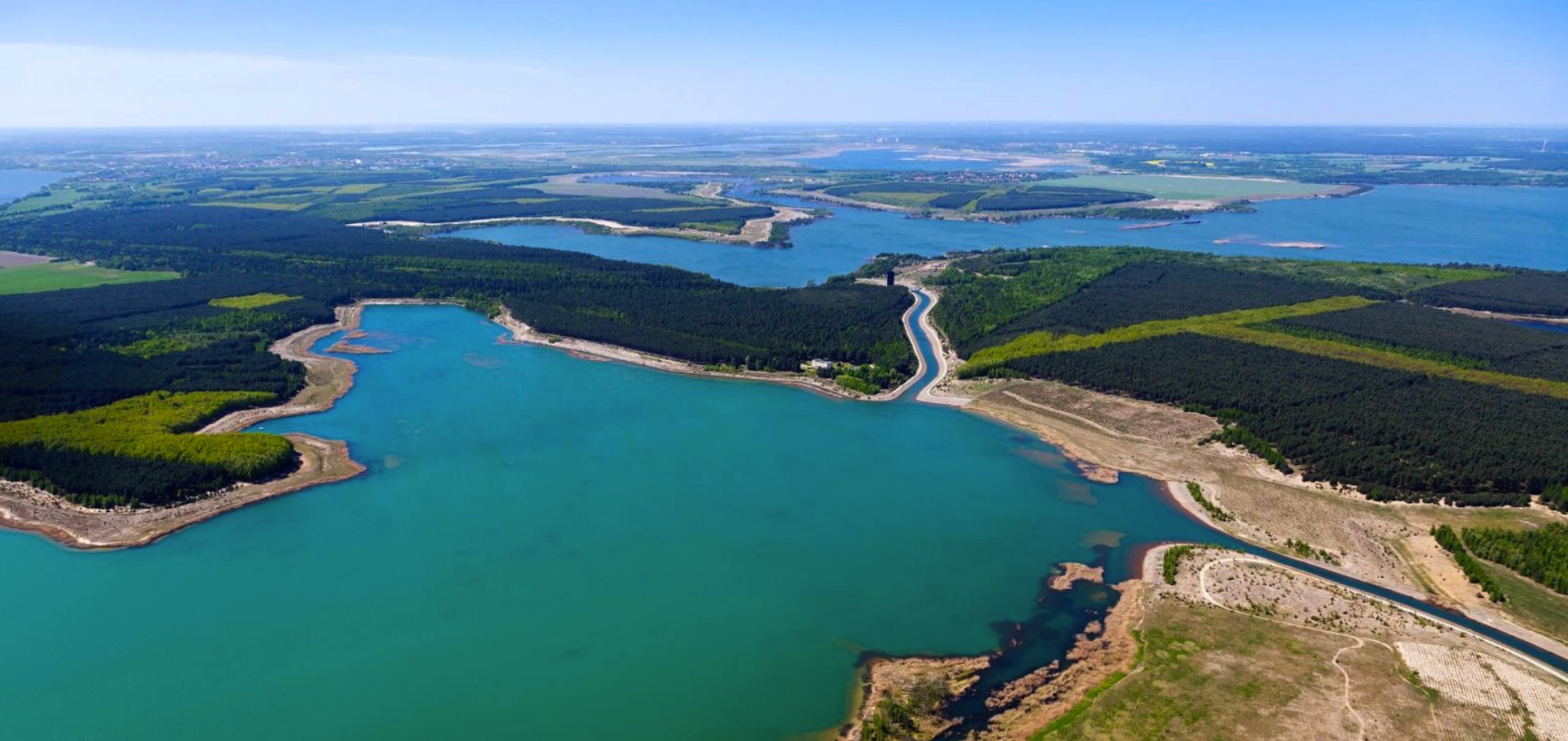 Lausitzer Seenplatte
Klemskerke, Driftweg
Jean Massart 1908, Georges Charlier 1980, Jan Kempenaers 2004
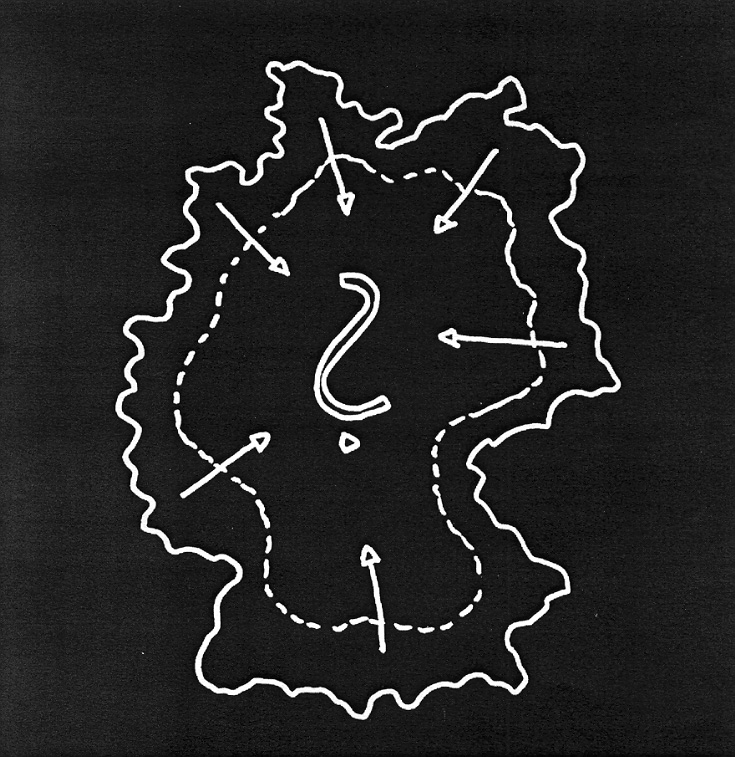 Kann weniger mehr sein?
P. Oswalt, K. Overmeyer: Weniger ist mehr
Studie der Stiftung Bauhaus Dessau, 2001
Klemskerke, Driftweg
Jean Massart 1908, Georges Charlier 1980, Jan Kempenaers 2004
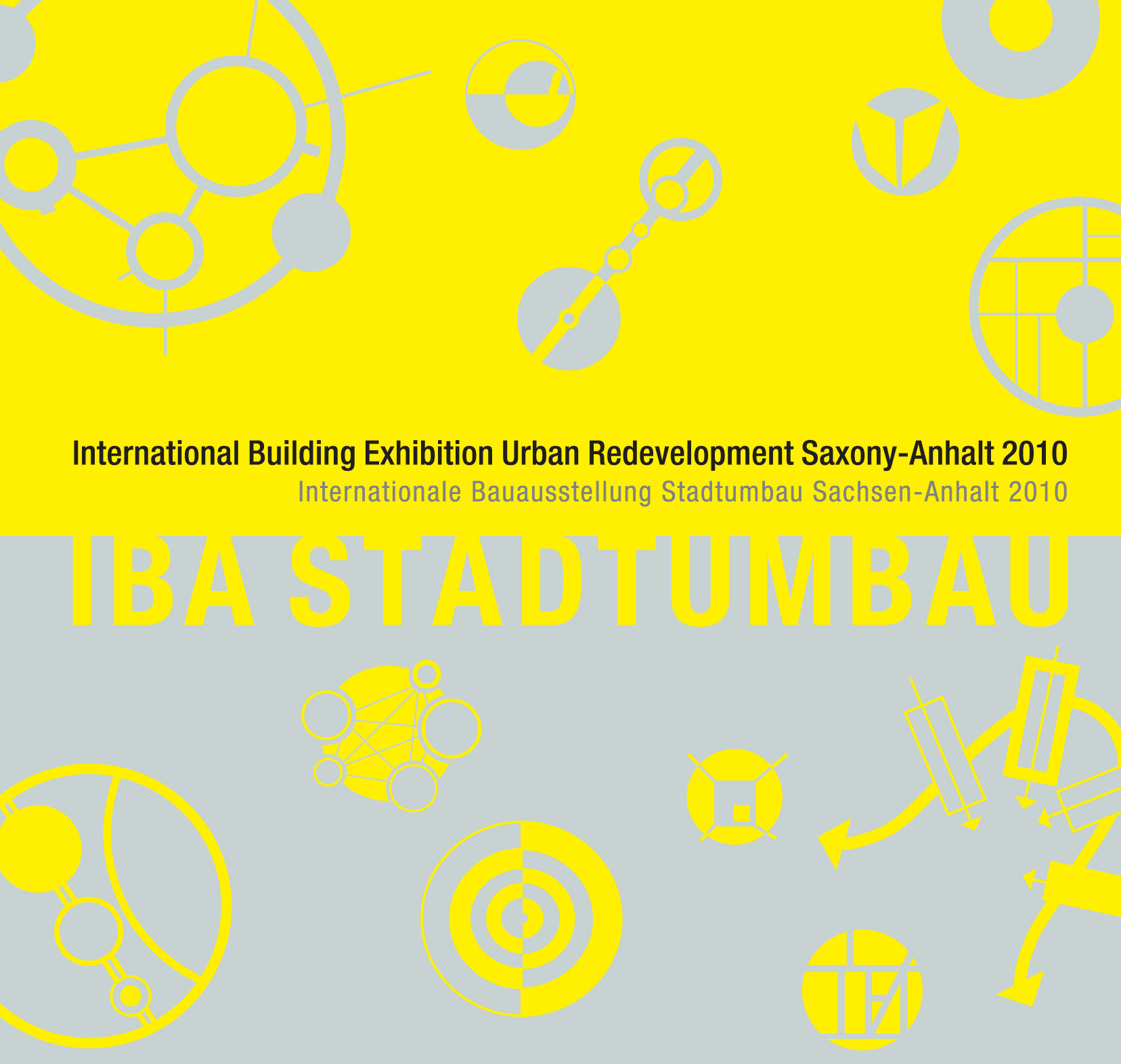 IBA Stadtumbau
Sachsen-Anhalt 2010

Weniger ist Zukunft
Klemskerke, Driftweg
Jean Massart 1908, Georges Charlier 1980, Jan Kempenaers 2004
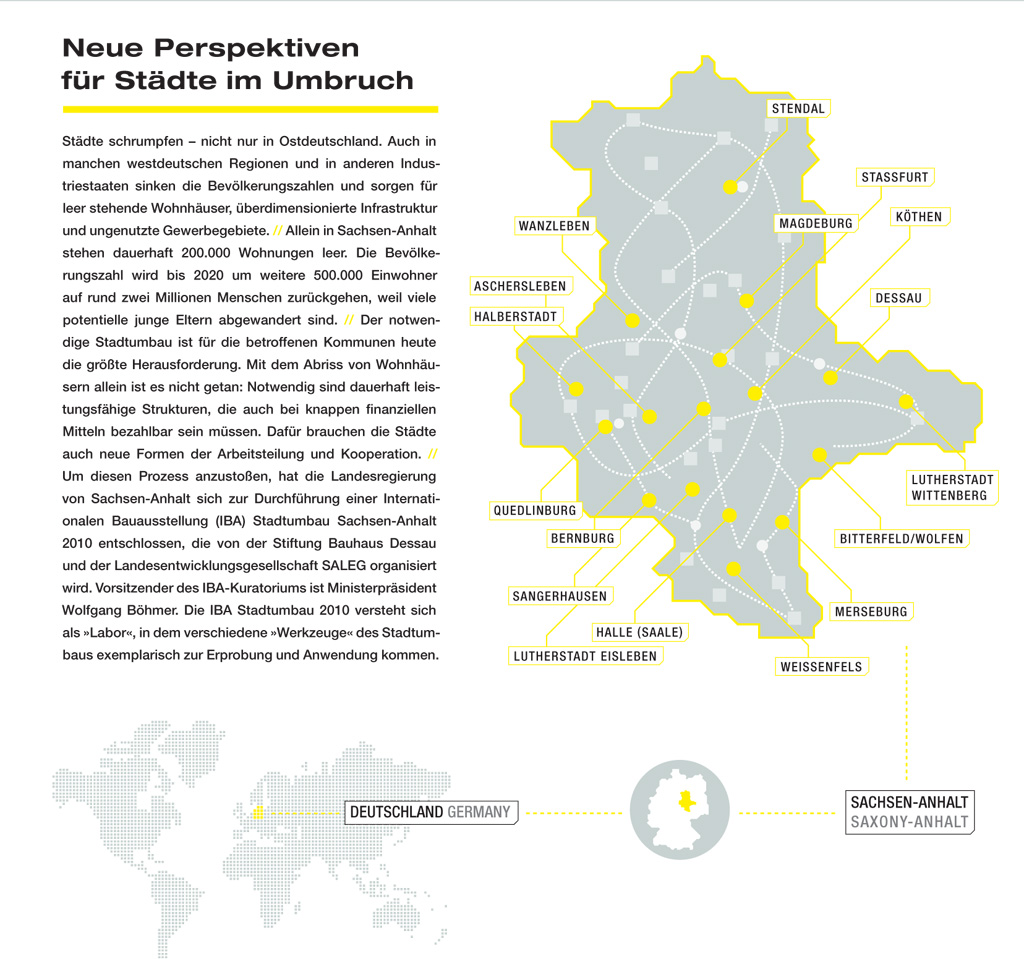 Stadtumbau gestalten
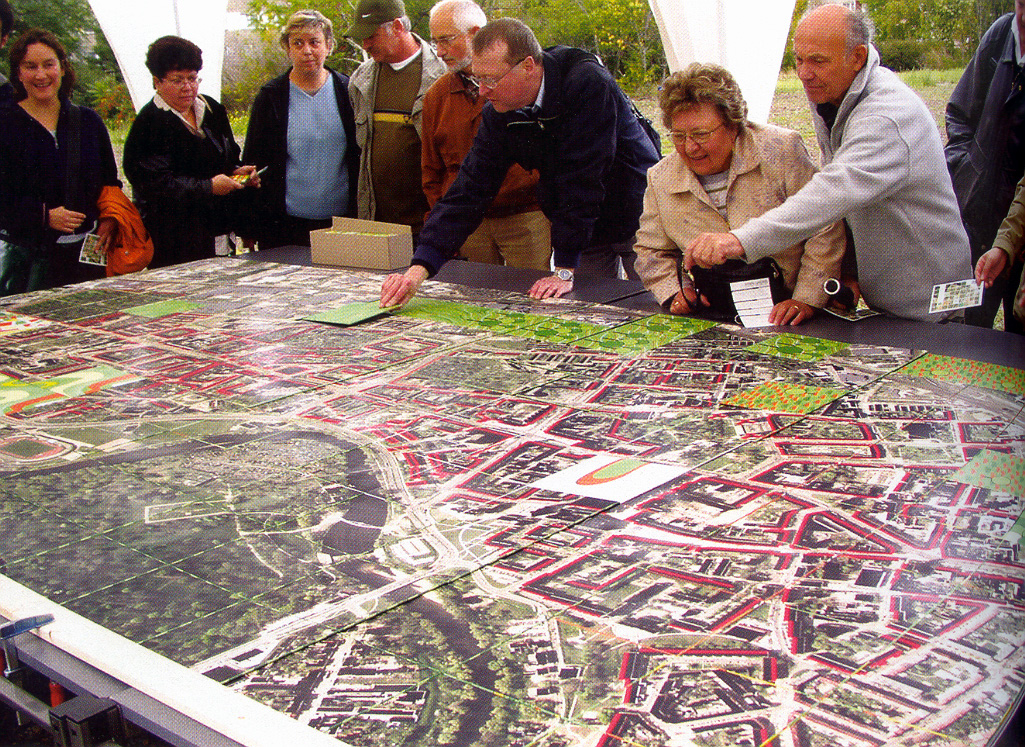 IBA Stadtumbau 2010, Dessau-Roßlau
Klemskerke, Driftweg
Jean Massart 1908, Georges Charlier 1980, Jan Kempenaers 2004
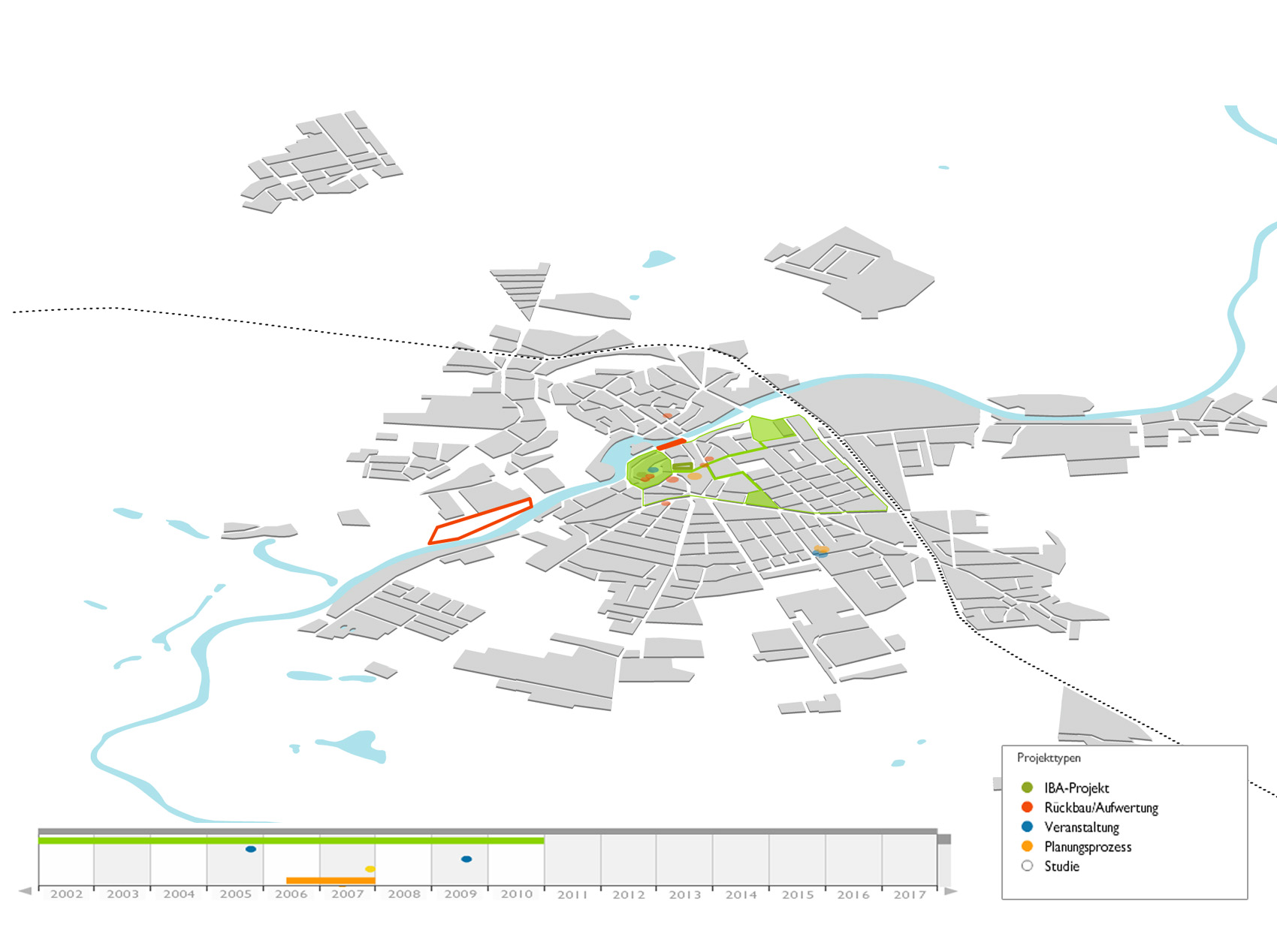 Bernburg

ZukunftsBildung
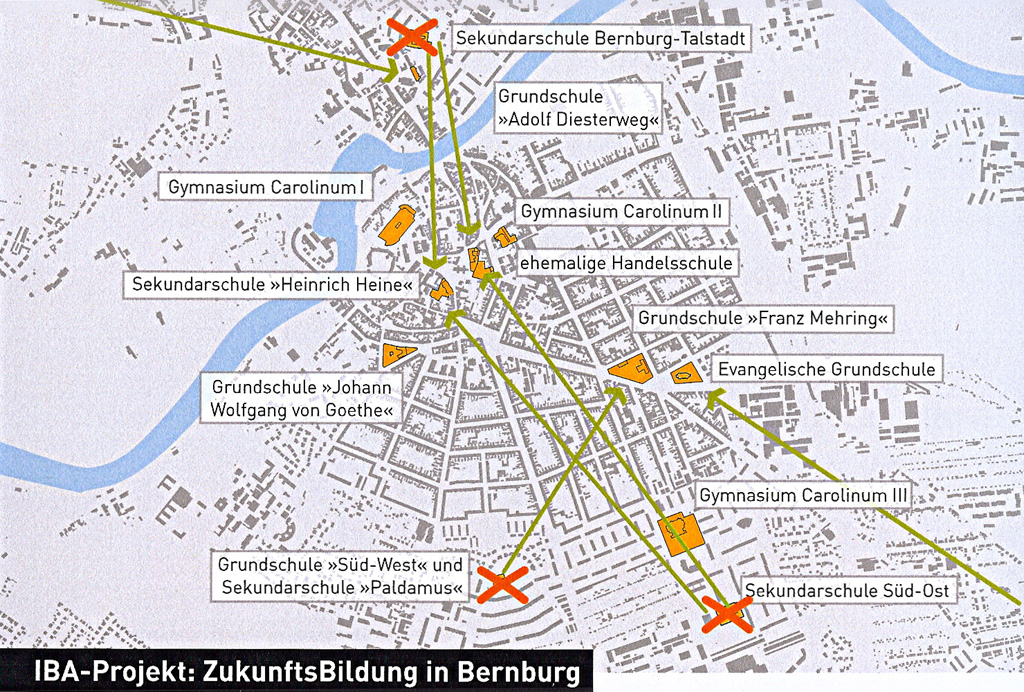 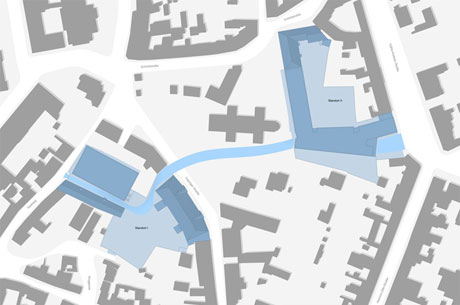 Campus Technikum, Junk + Reich, Weimar
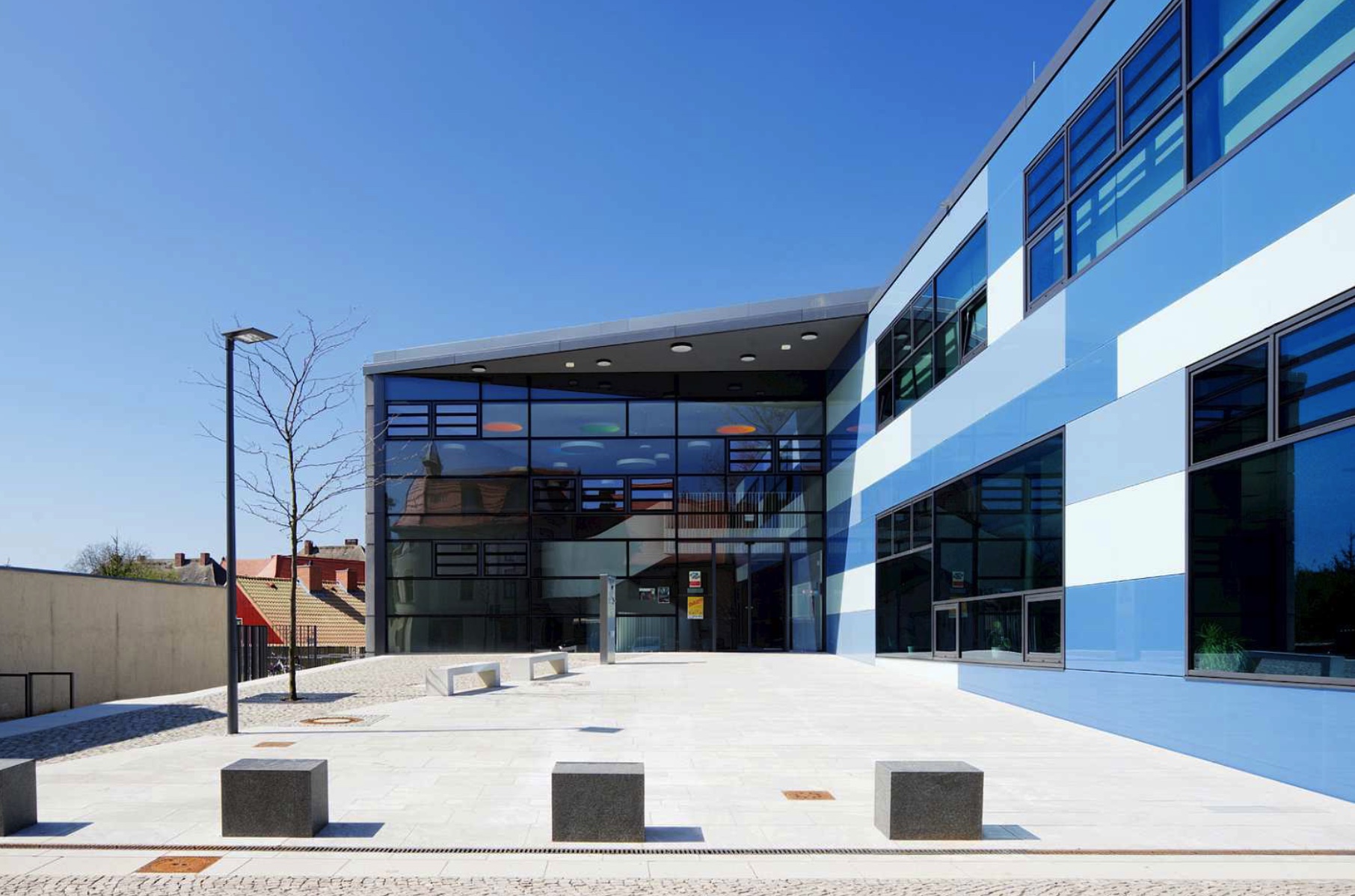 Campus Technikum, Junk + Reich, Weimar
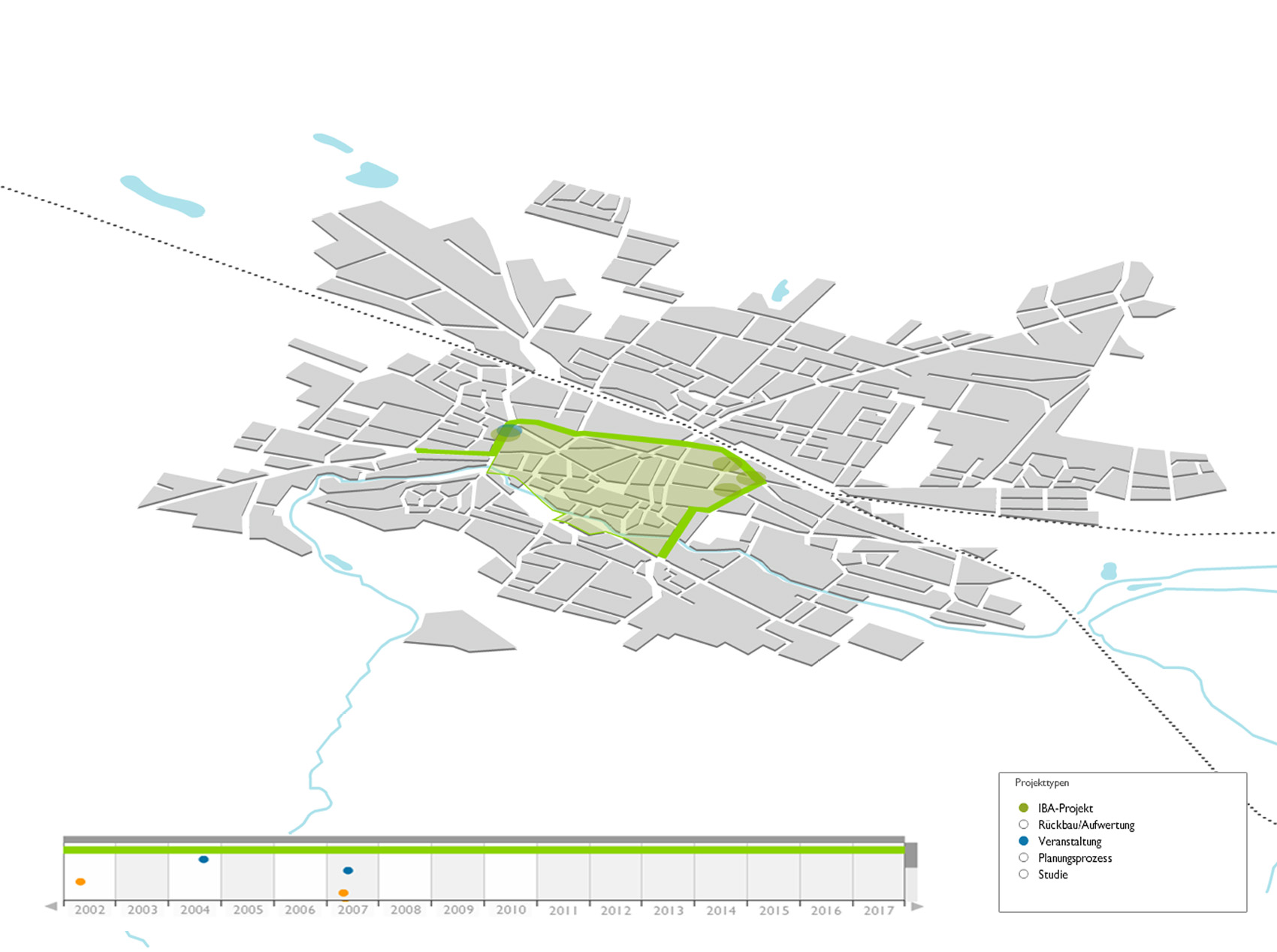 Aschersleben

Von außen nach innen
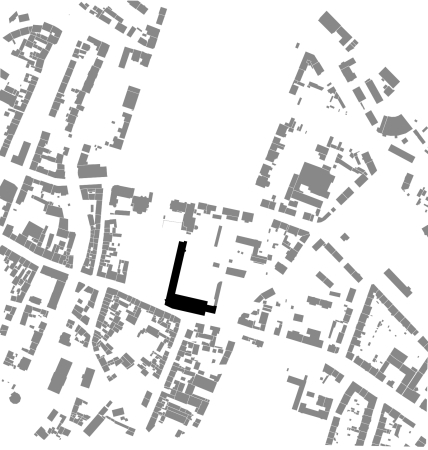 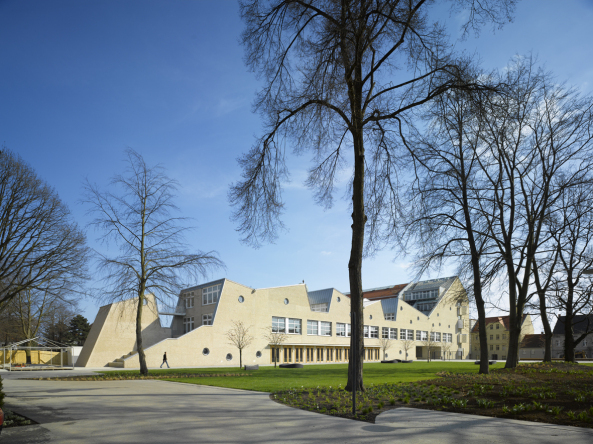 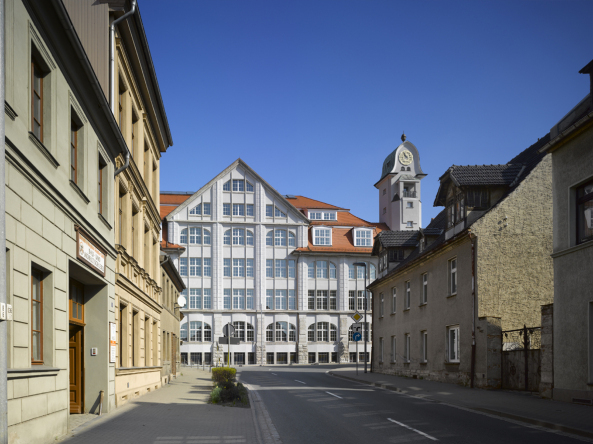 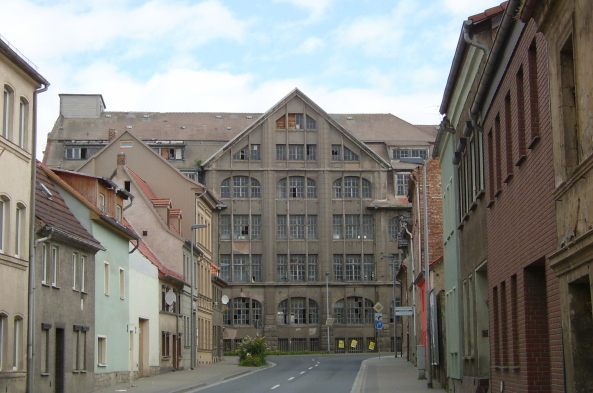 Bildungszentrum Bestehornpark,
Lederer, Ragnasdottir, Oei, Stuttgart
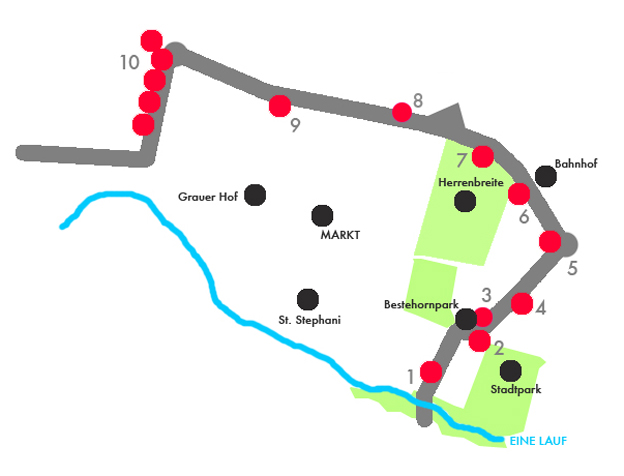 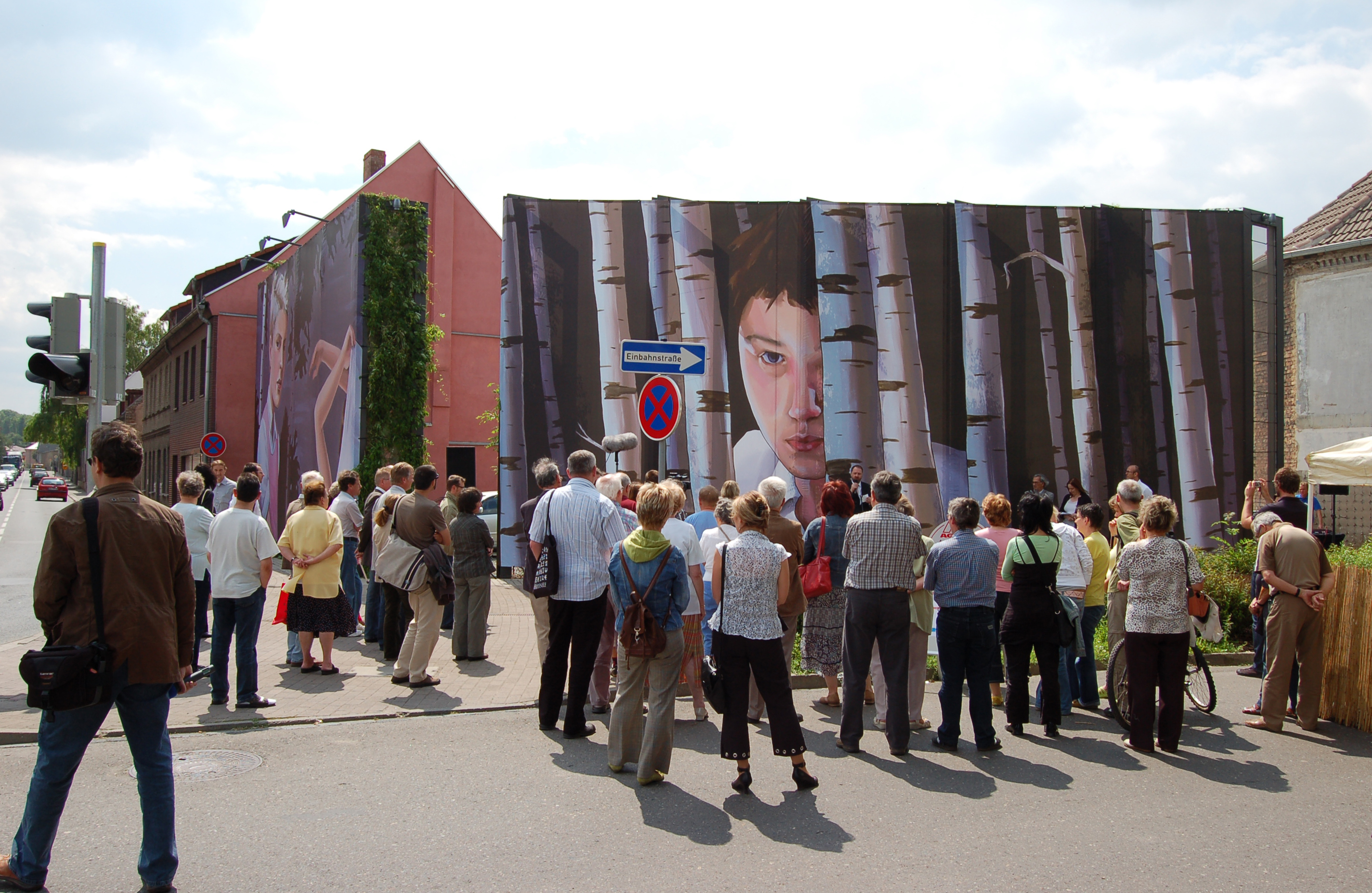 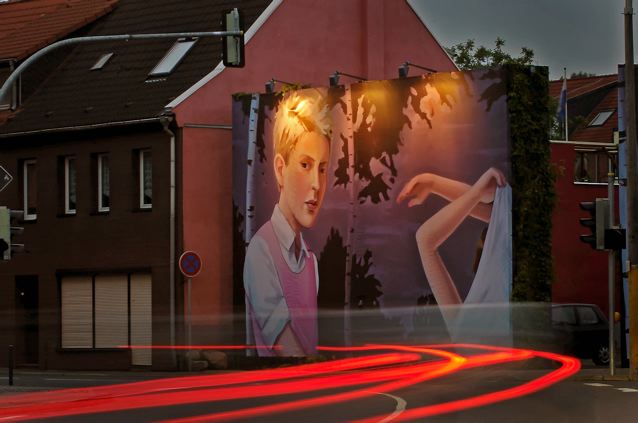 IBA Stadtumbau 2010, Aschersleben,
Drive-Through-Gallery
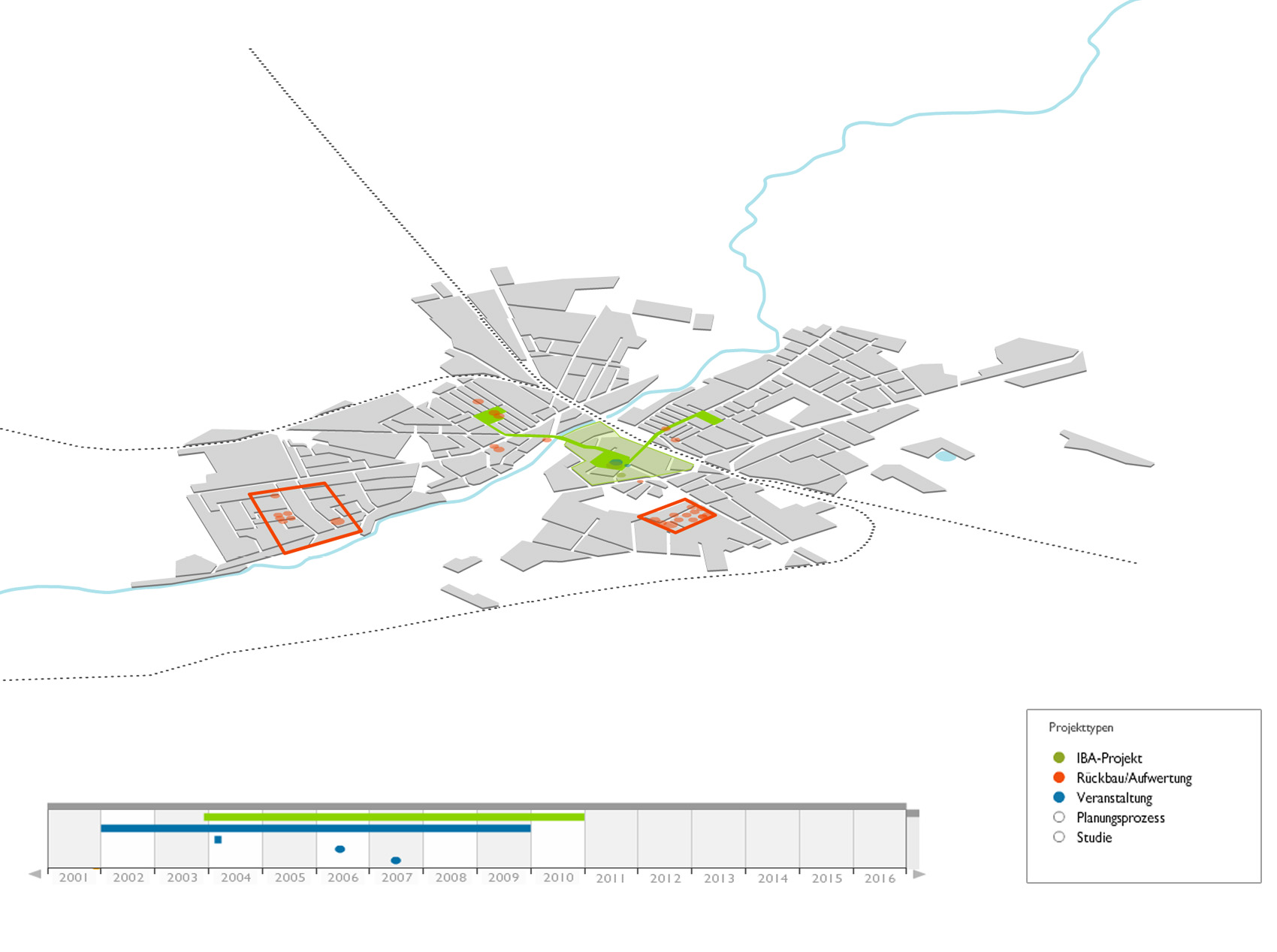 Staßfurt

Aufheben der Mitte
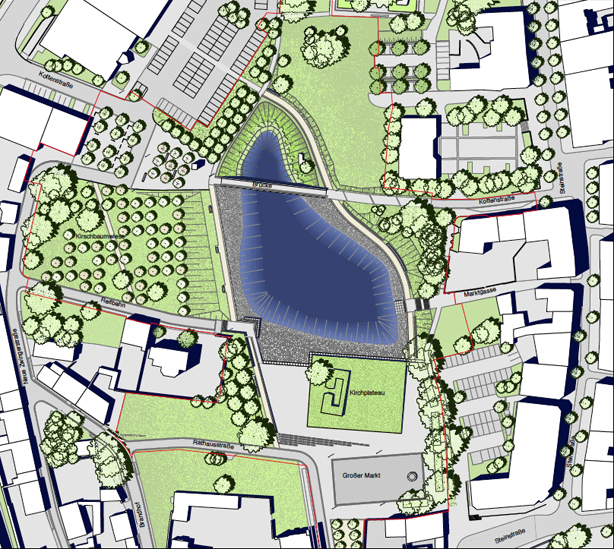 Deutscher 
Städtebaupreis
2012
Neue Mitte Staßfurt, 
Häfner Jiménez Landschaftsarchitektur, Berlin
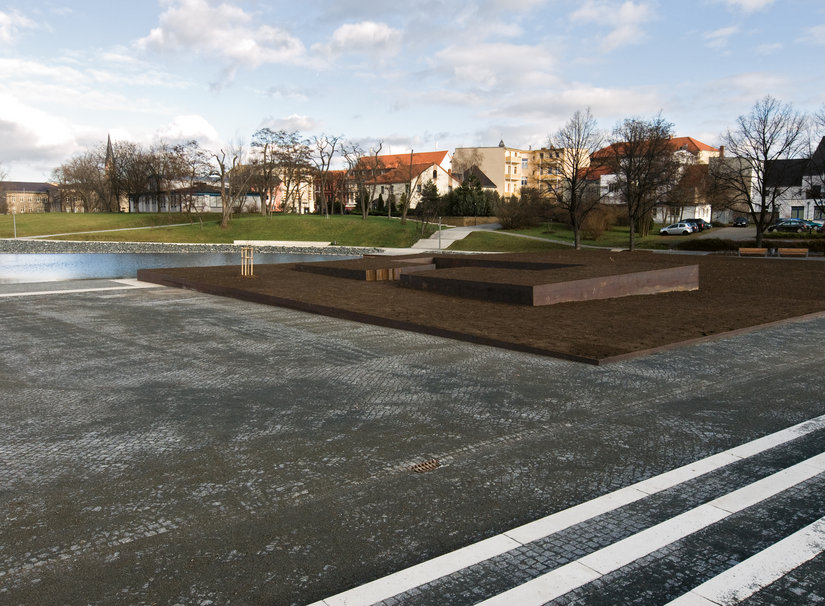 Neue Mitte Staßfurt, 
Häfner Jiménez Landschaftsarchitektur, Berlin
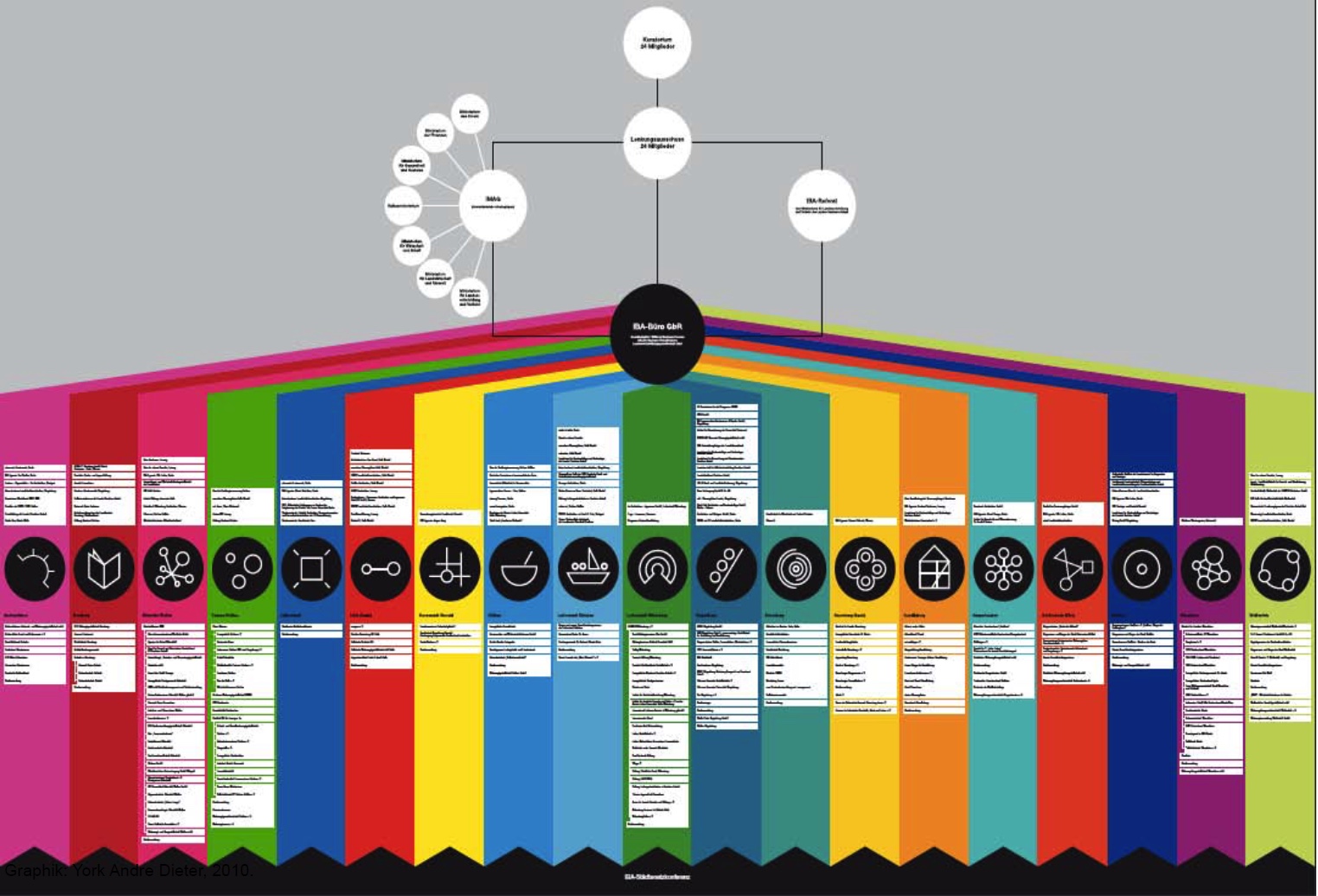 IBA Stadtumbau 2010, Organigramm
Klemskerke, Driftweg
Jean Massart 1908, Georges Charlier 1980, Jan Kempenaers 2004
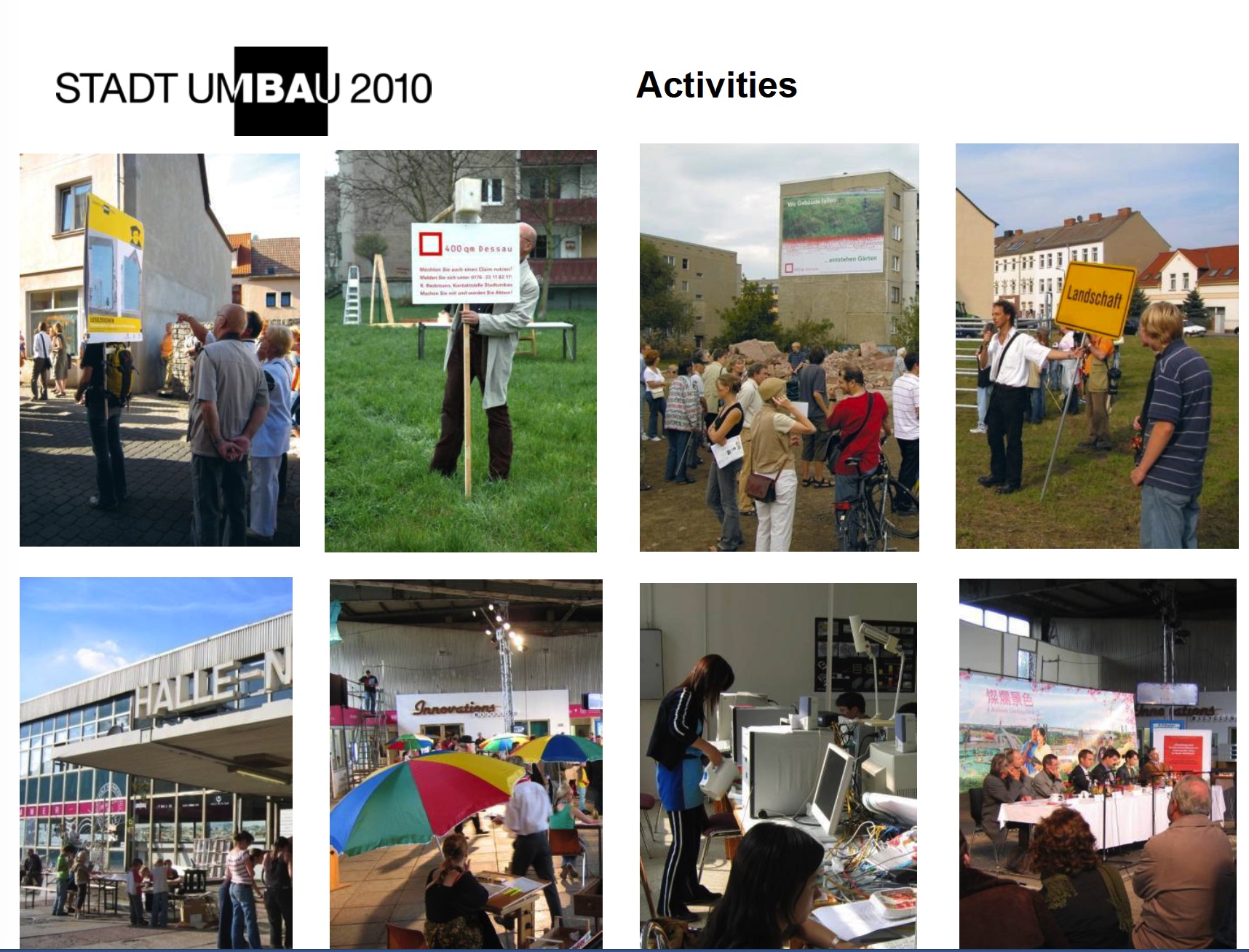 Präsentation einer regionalen IBA:

Mobilität, Ausstellung...
Aktivitäten
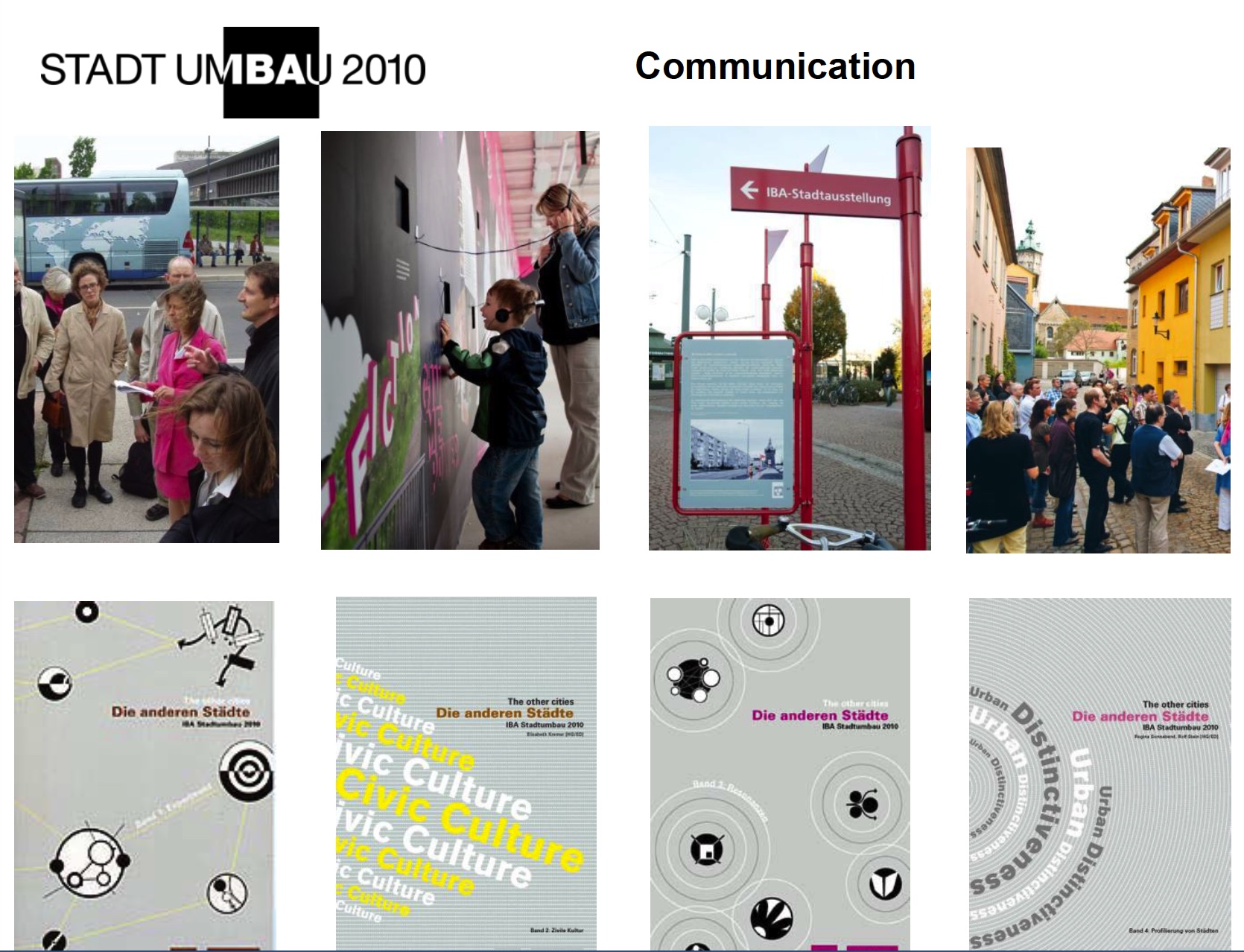 Präsentation einer regionalen IBA:

Mobilität, Ausstellung...
Kommunikationskonzept
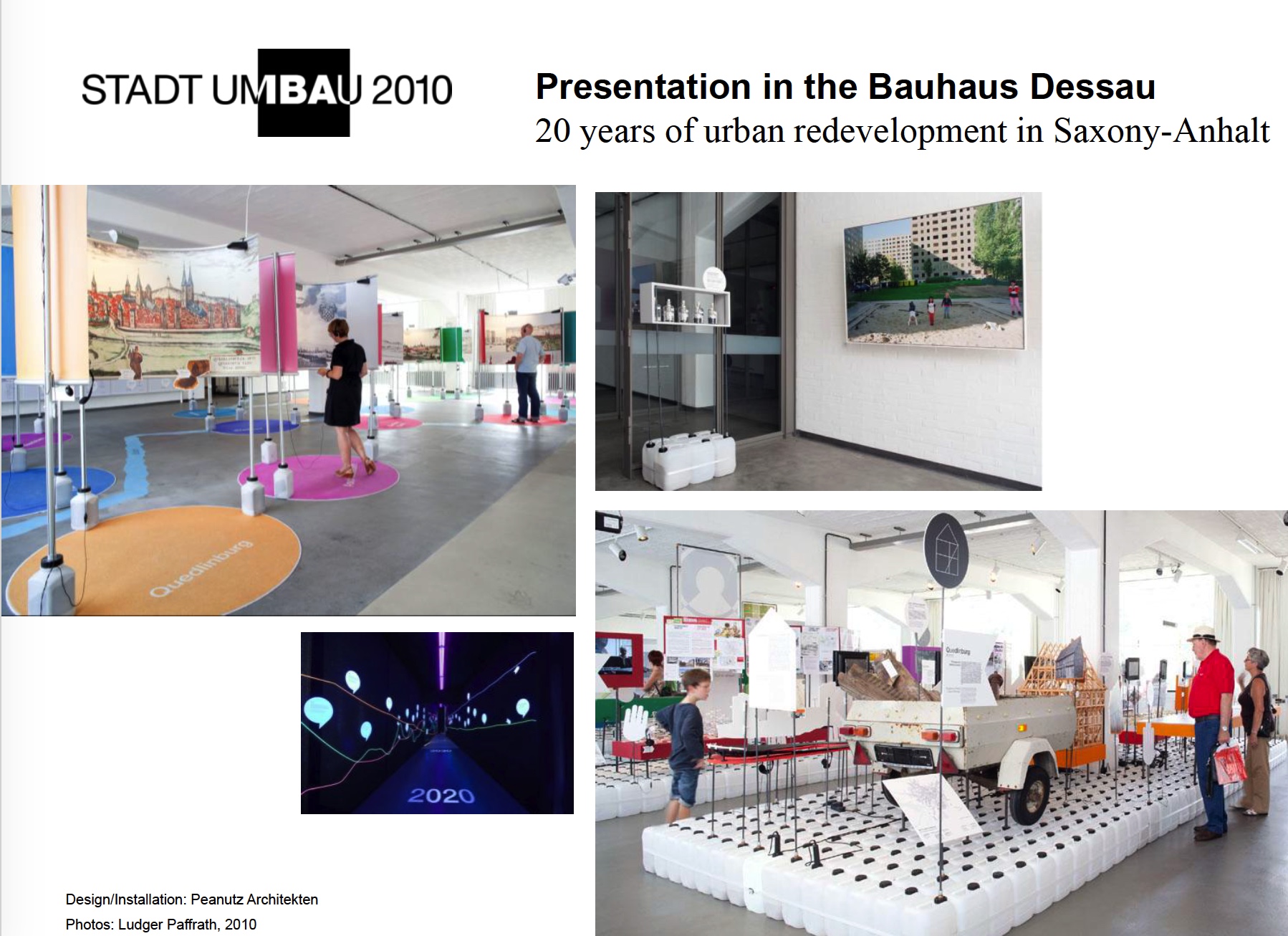 Präsentation im Ausstellungsjahr 2010
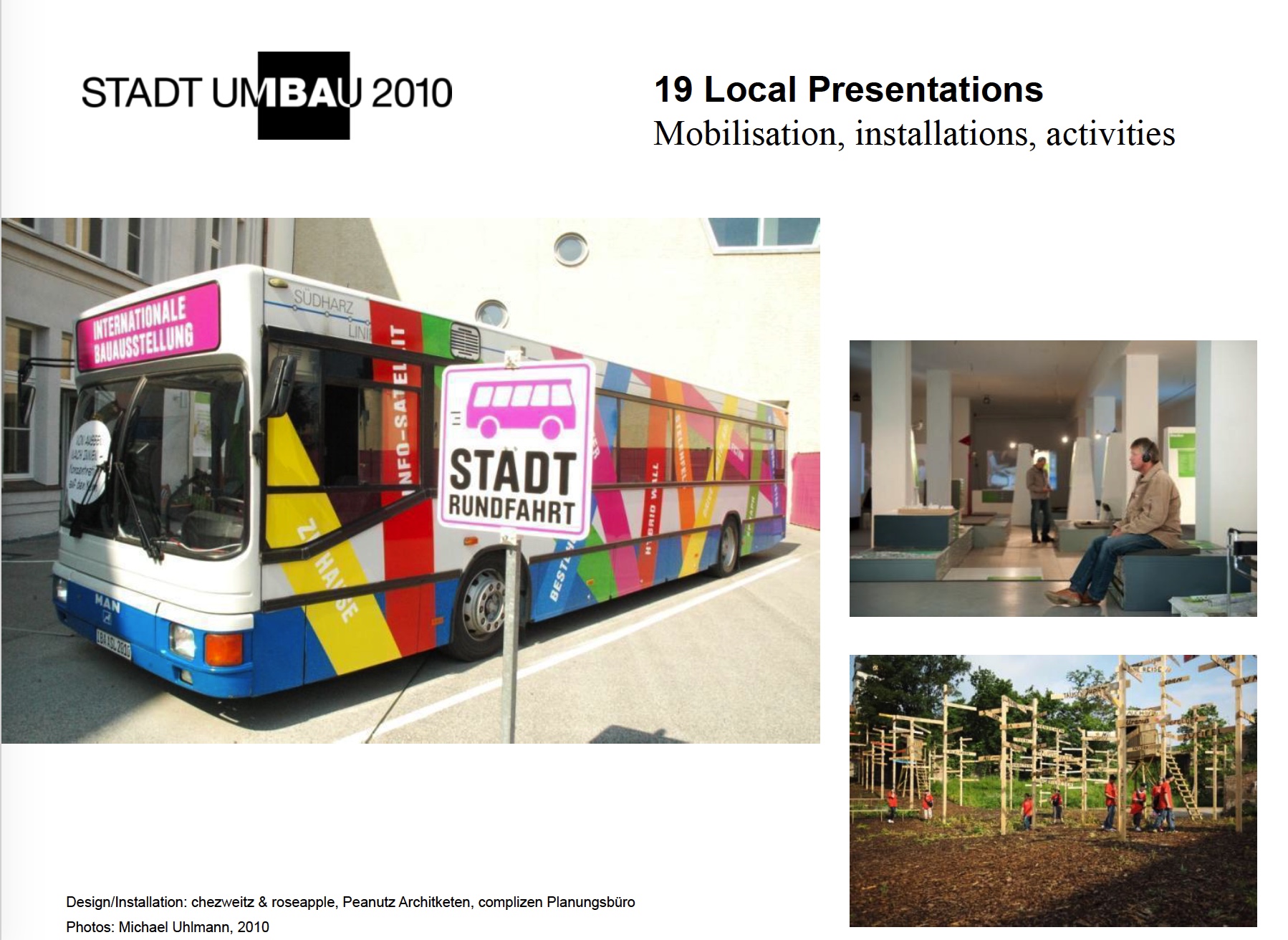 Polyzentrische IBA > Mobilitätskonzept
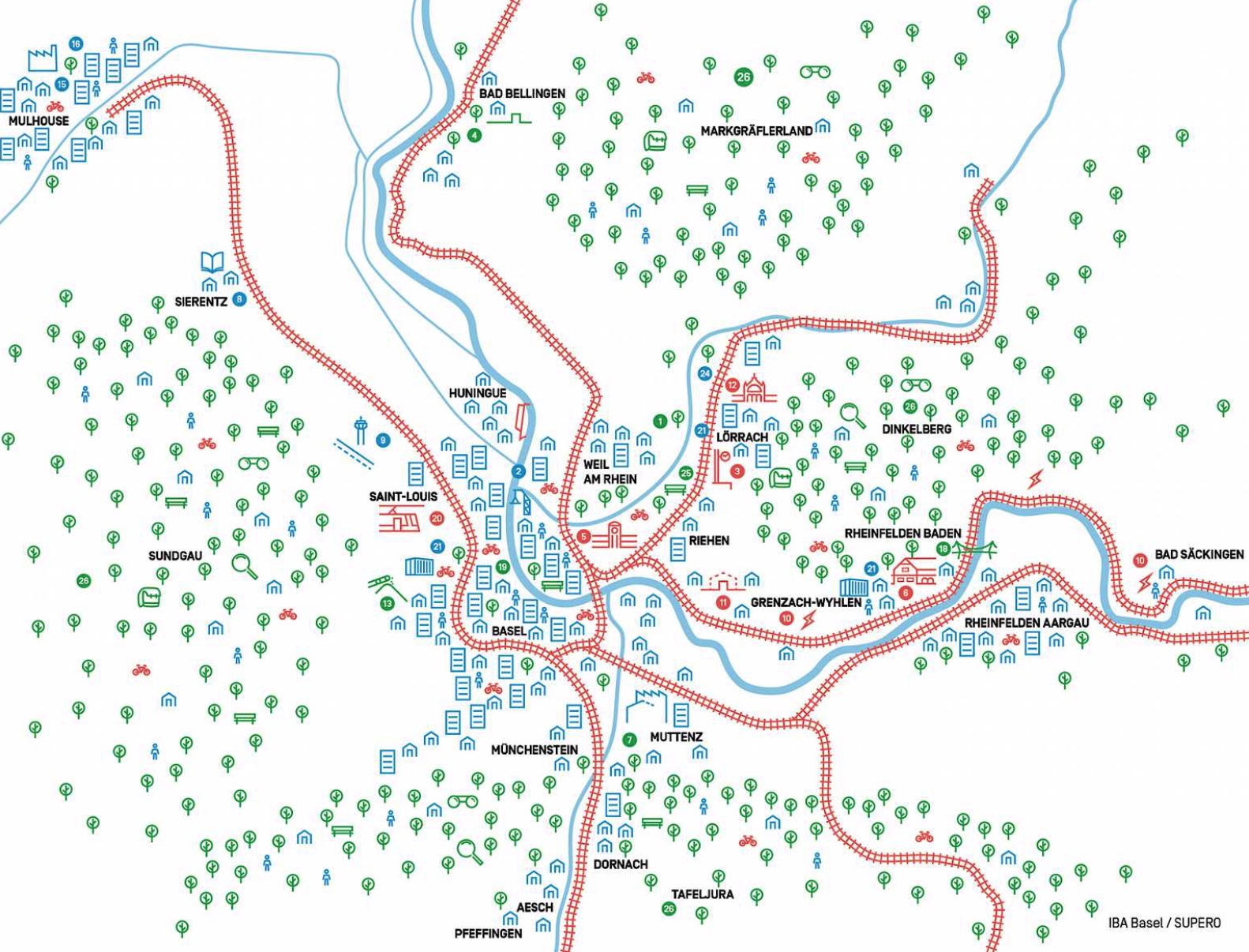 IBA Basel 2020

Gemeinsam über Grenzen wachsen
Übersichtsplan der IBA Projekte
Landschaftsräume – Stadträume – Zusammen leben
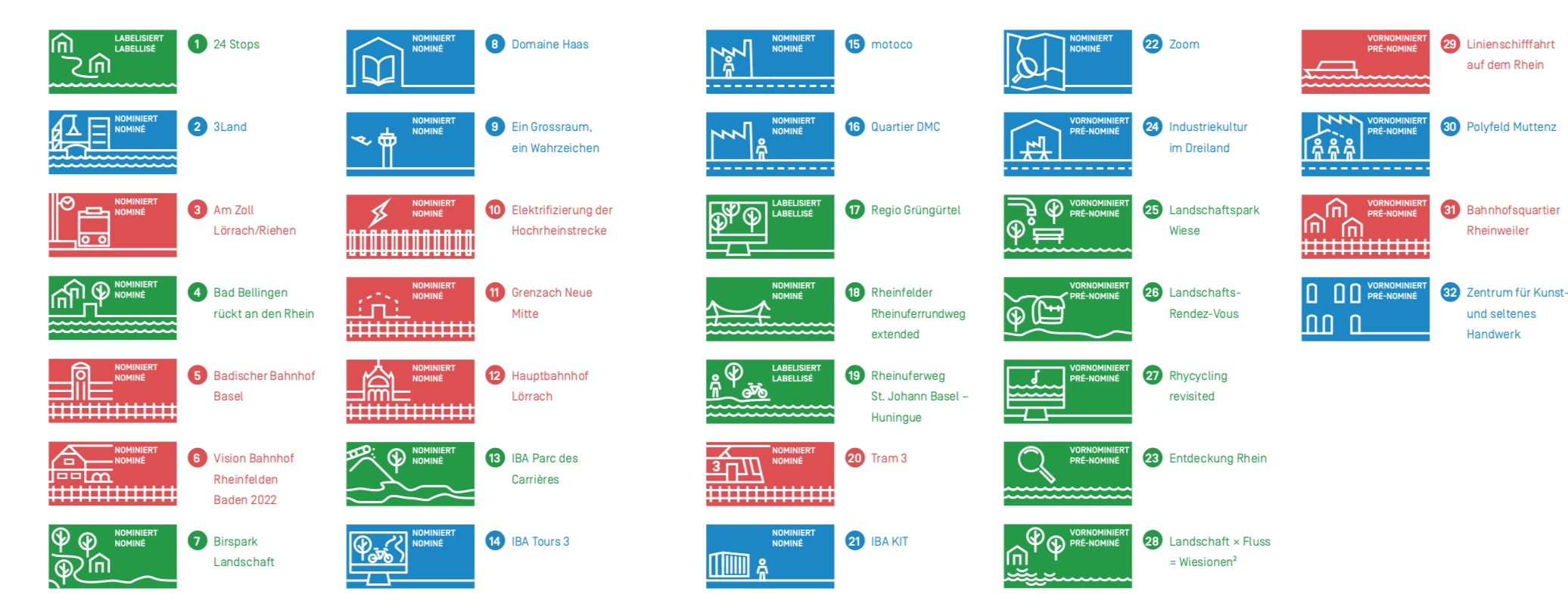 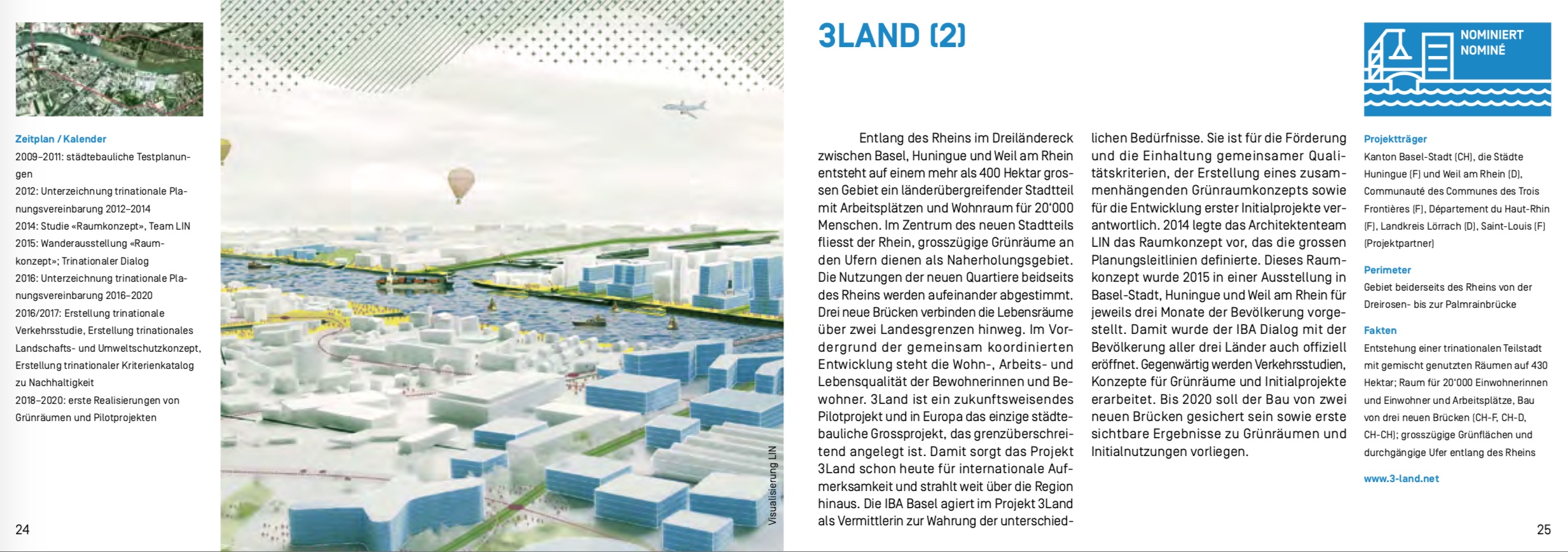 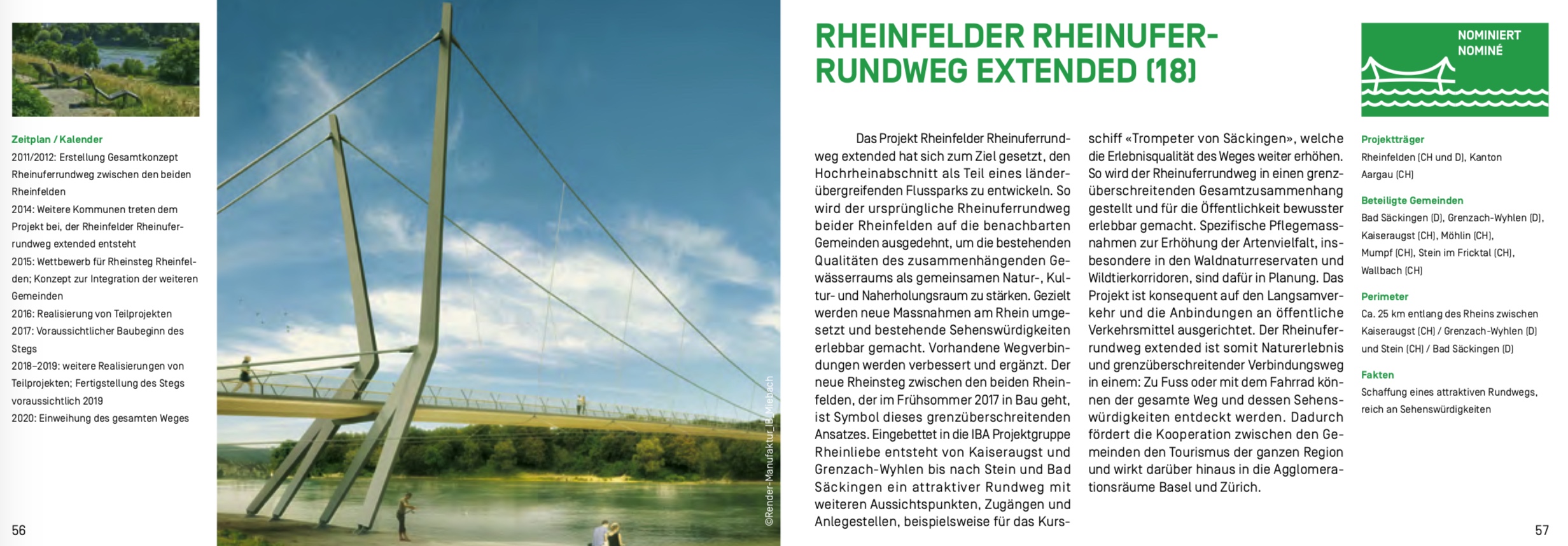 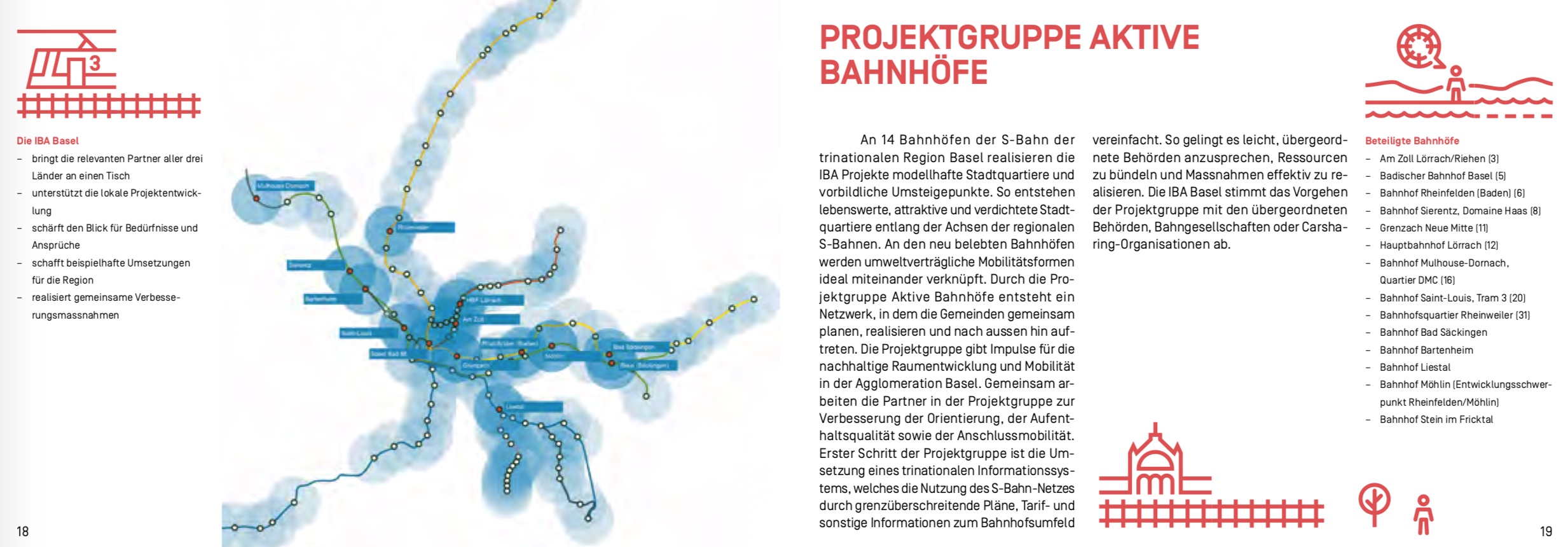 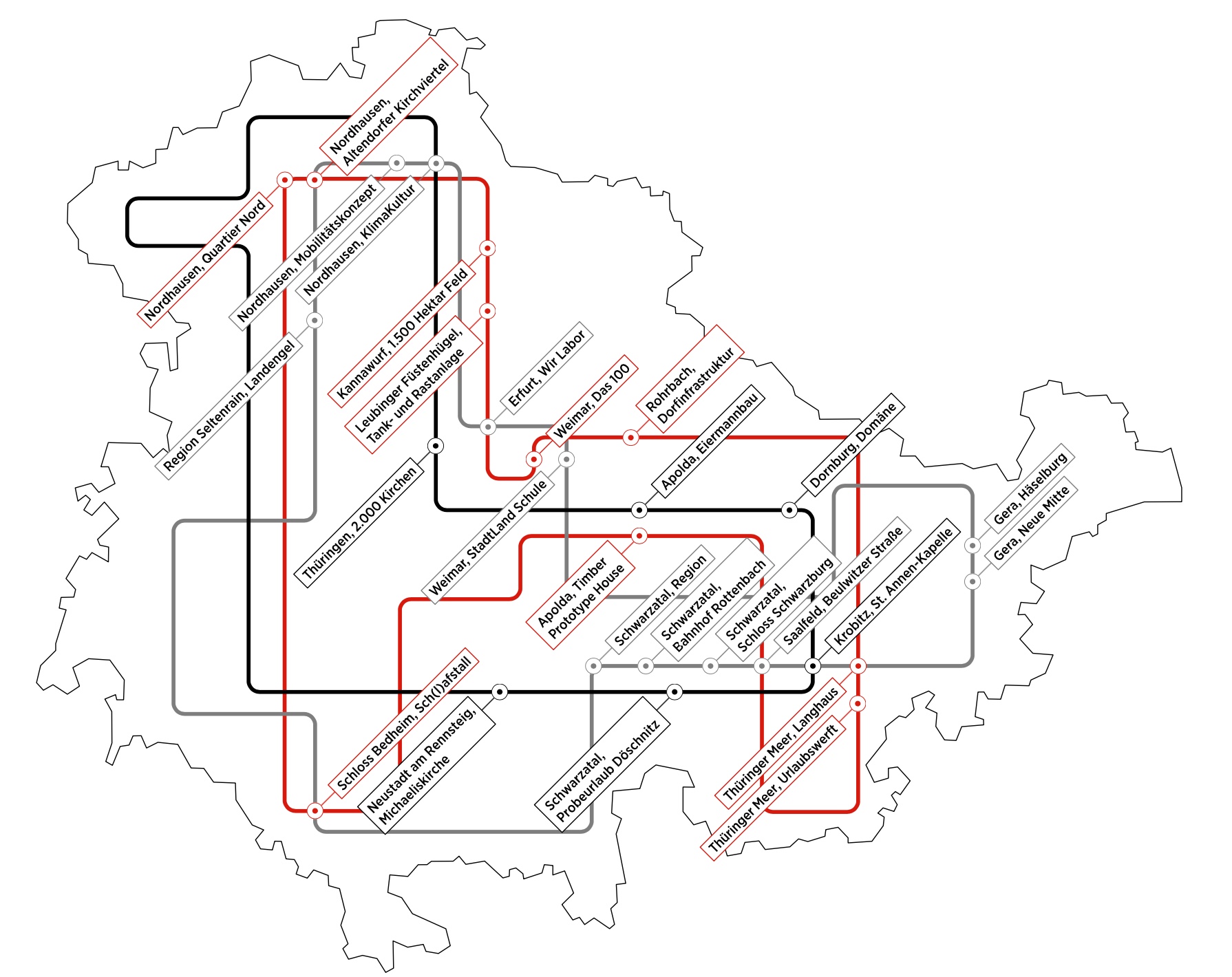 IBA Thüringen 2023

Zukunft StadtLand
Übersichtsplan der IBA Projekte
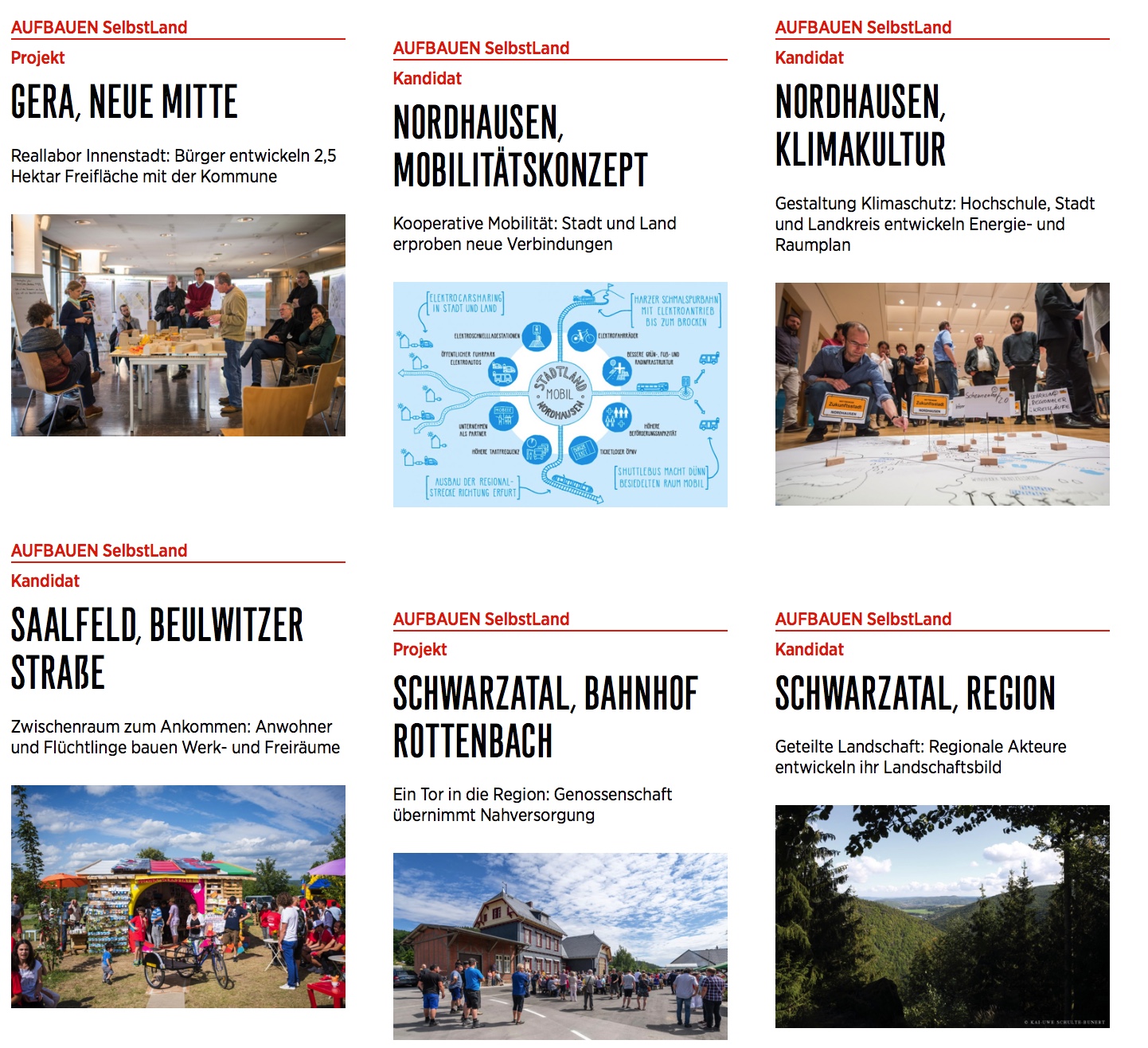 AUFBAUEN 

SelbstLand
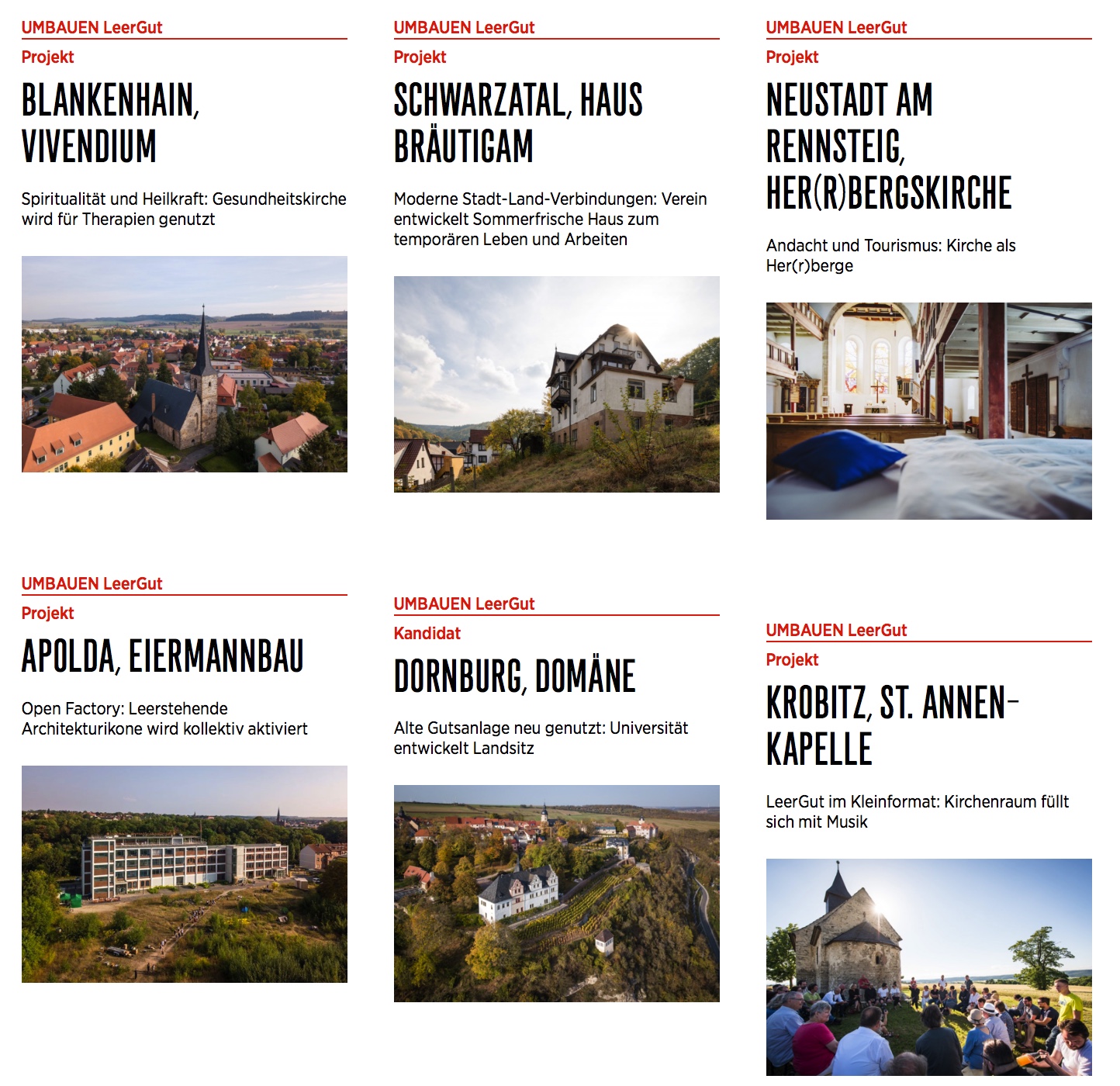 UMBAUEN 

LeerGut
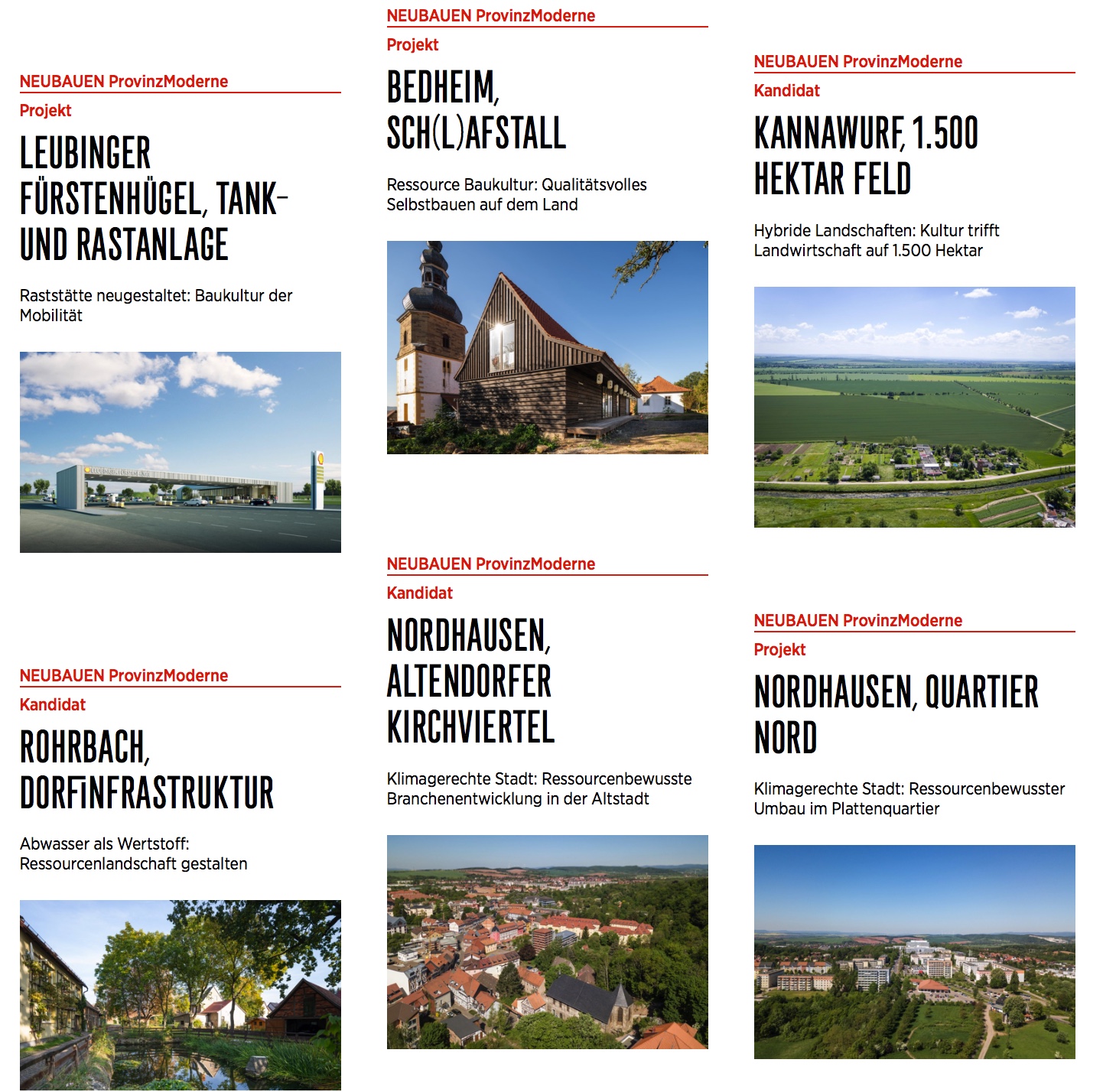 NEUBAUEN 

ProvinzModerne
Internationale Bauausstellung:
- Sonderformat der Stadt- und Regionalentwicklung

- Experimentierfeld für aktuelle Herausforderungen

- Konzentration auf spezifische lokale und regionale Problemlagen

- Fokus vom Objekt zum Prozess

- Verankerung von Planungs- und Baukultur

- Etablierung neuer Organisationsformen und Netzwerke

- Modellcharakter für andere Städte und Regionen




> Exportschlager: Schweiz, Niederlande, Österreich...
Weltausstellung Chicago 1893
Quellen
http://www.internationale-bauausstellungen.de
https://www.iba-hamburg.de/de
http://www.iba-basel.net/de/home
https://iba.heidelberg.de/de
http://www.iba-thueringen.de
https://www.iba-parkstad.nl
https://www.iba-wien.at
https://www.iba27.de